Exercițiu de monitorizare  ÎN DOMENIUL E-GUVERNĂRII realizat în anul 2022
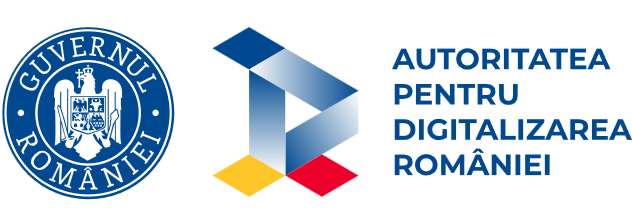 Autoritatea pentru Digitalizarea României
1
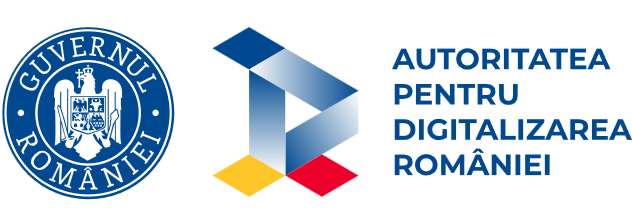 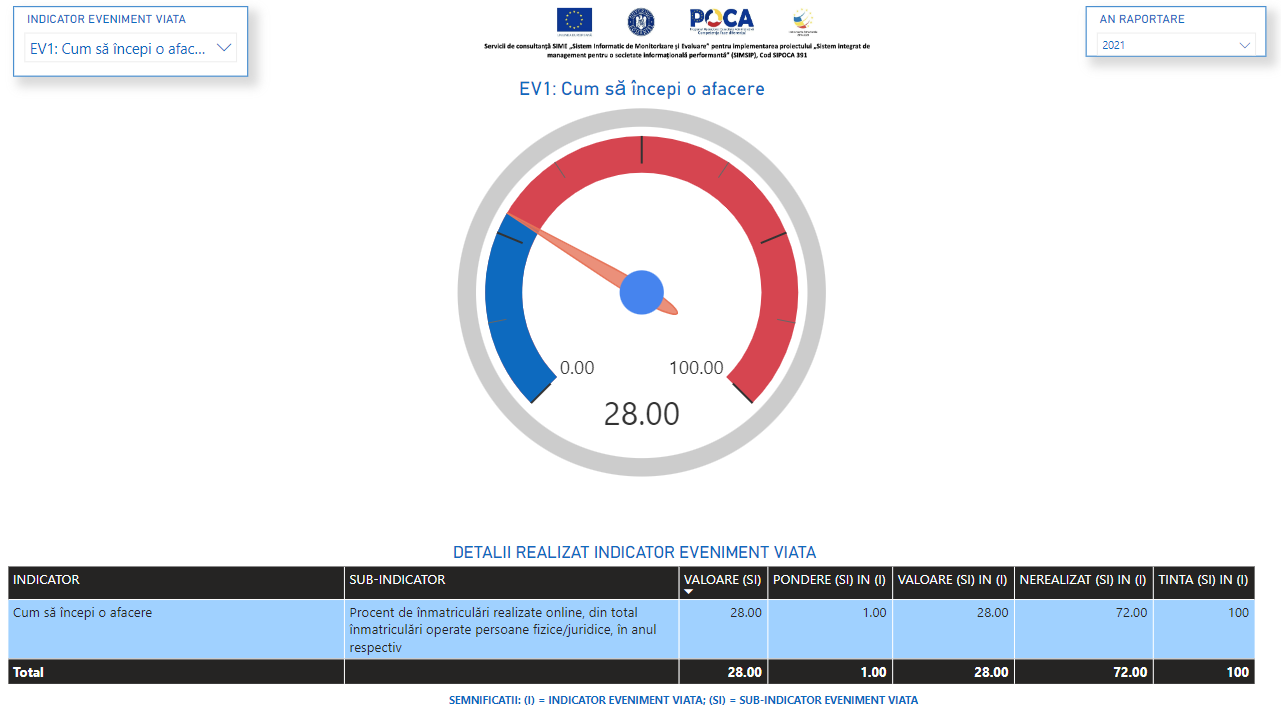 2
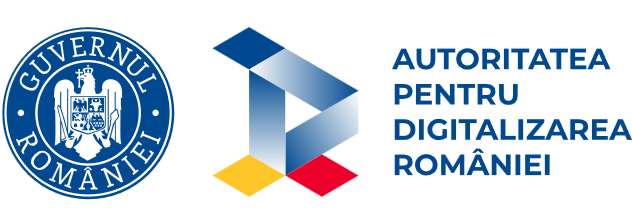 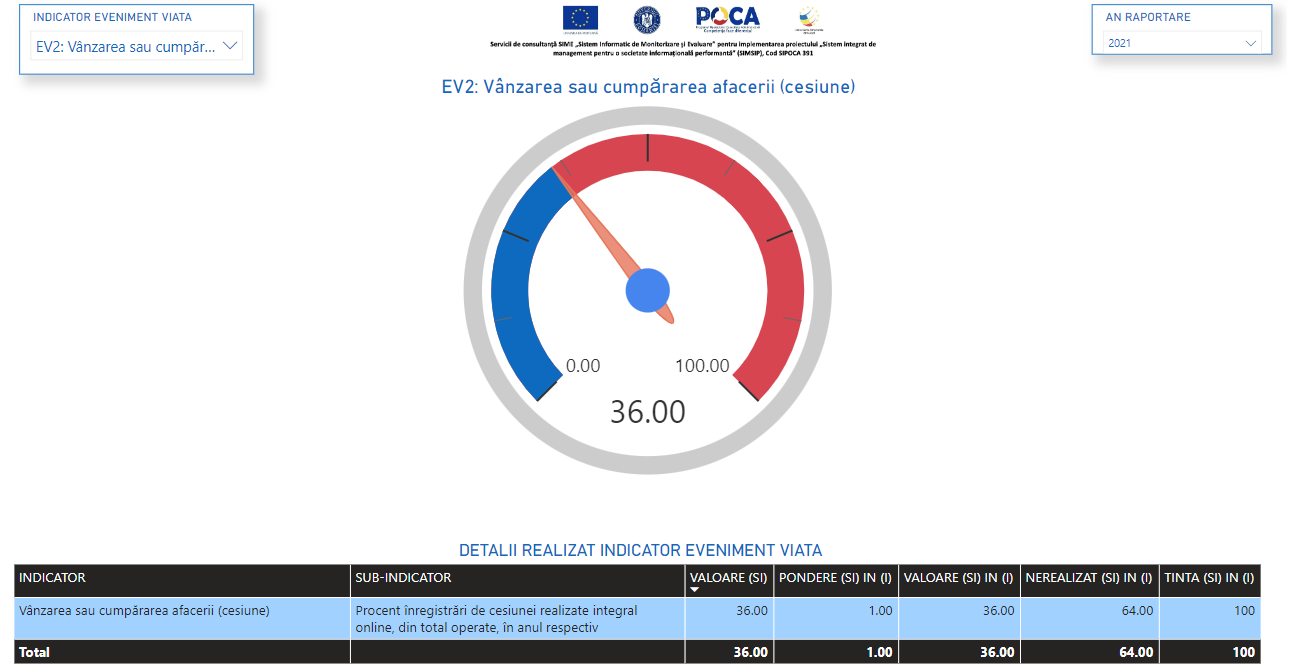 3
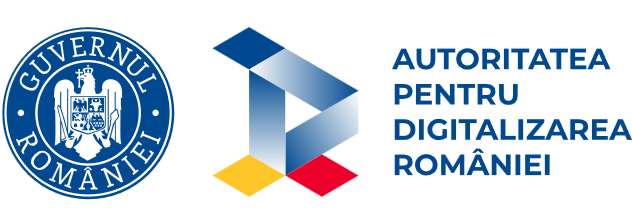 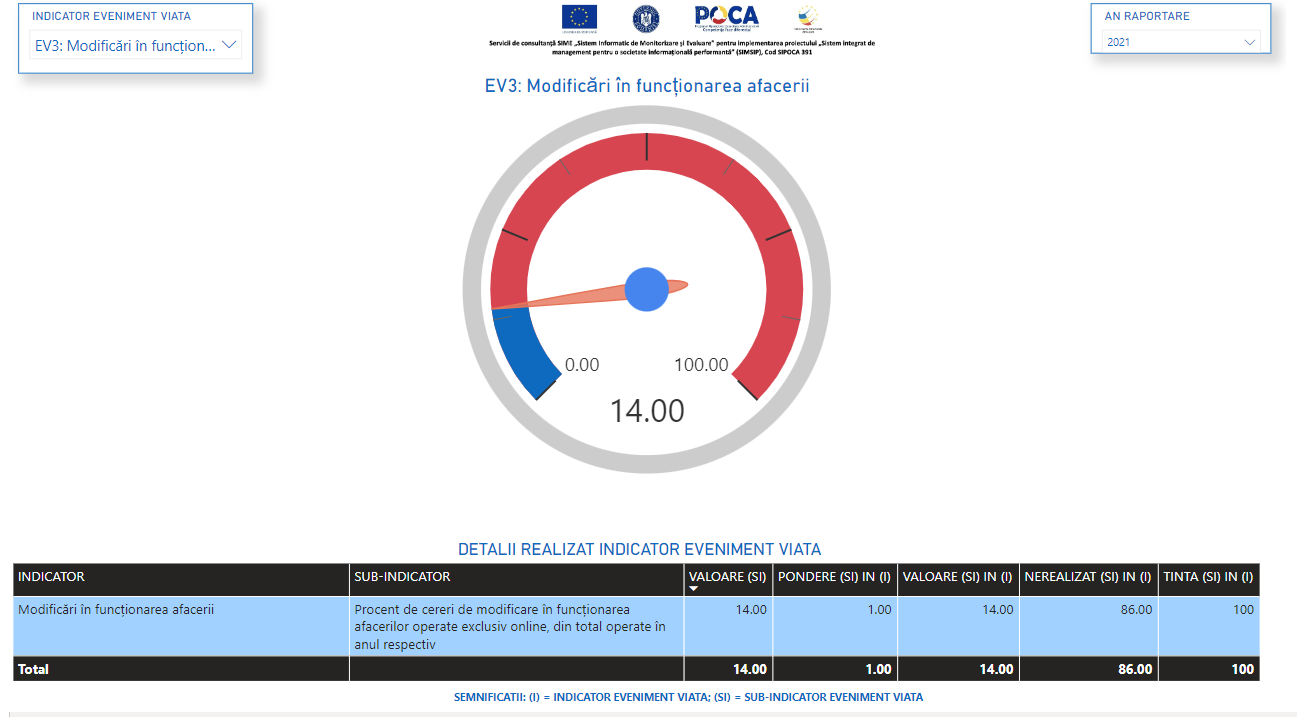 4
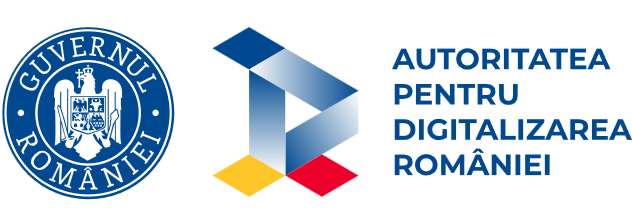 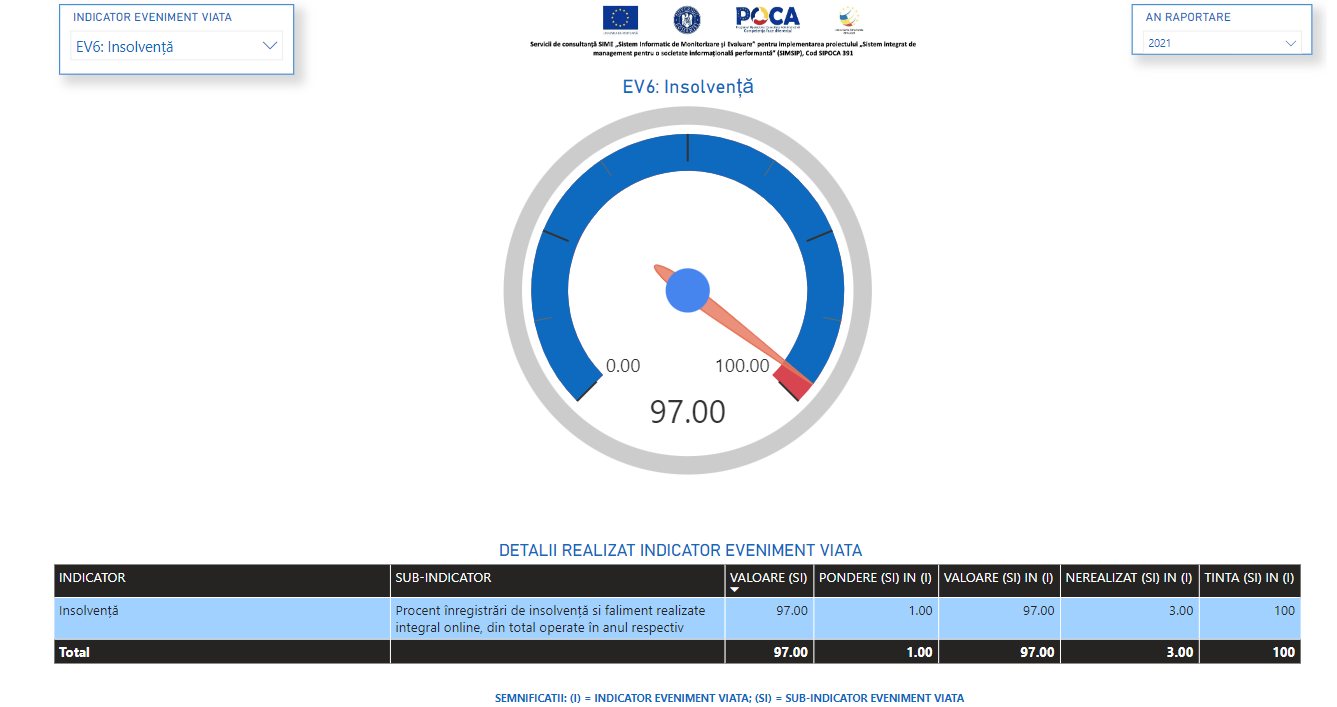 5
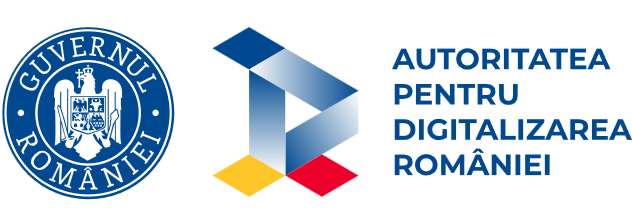 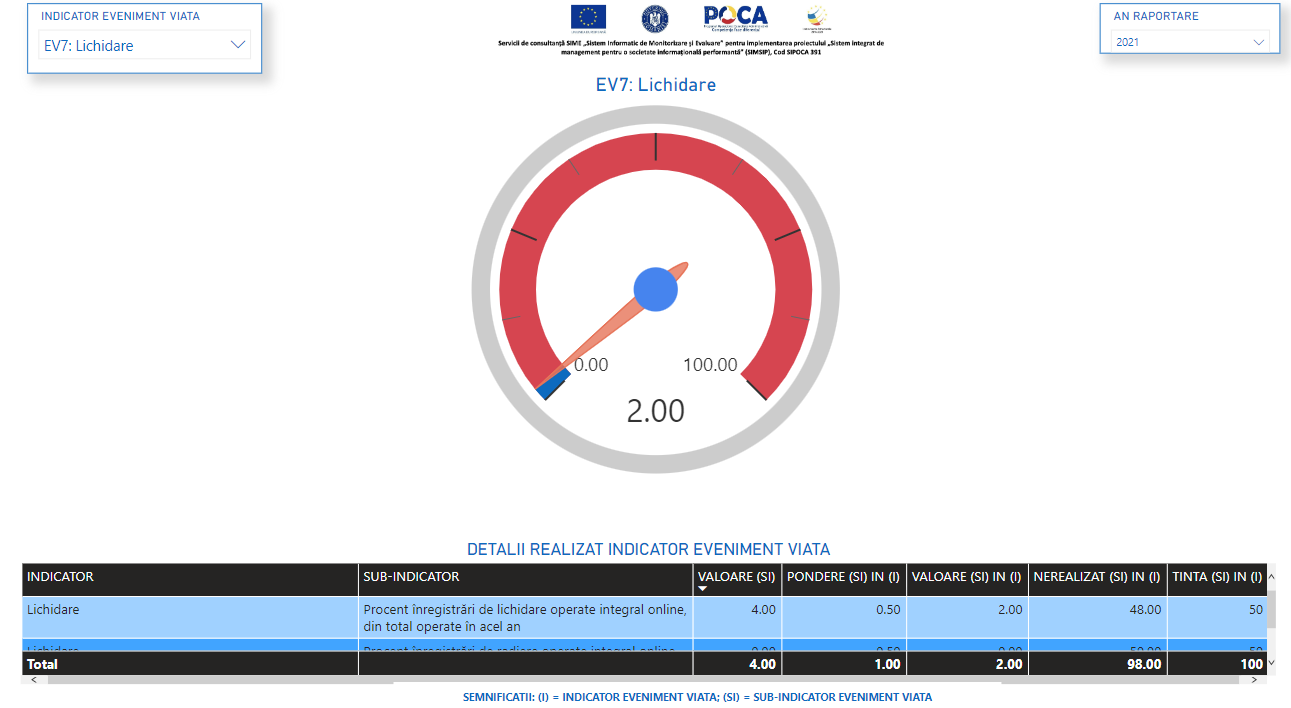 6
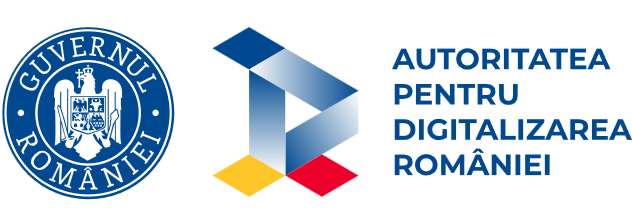 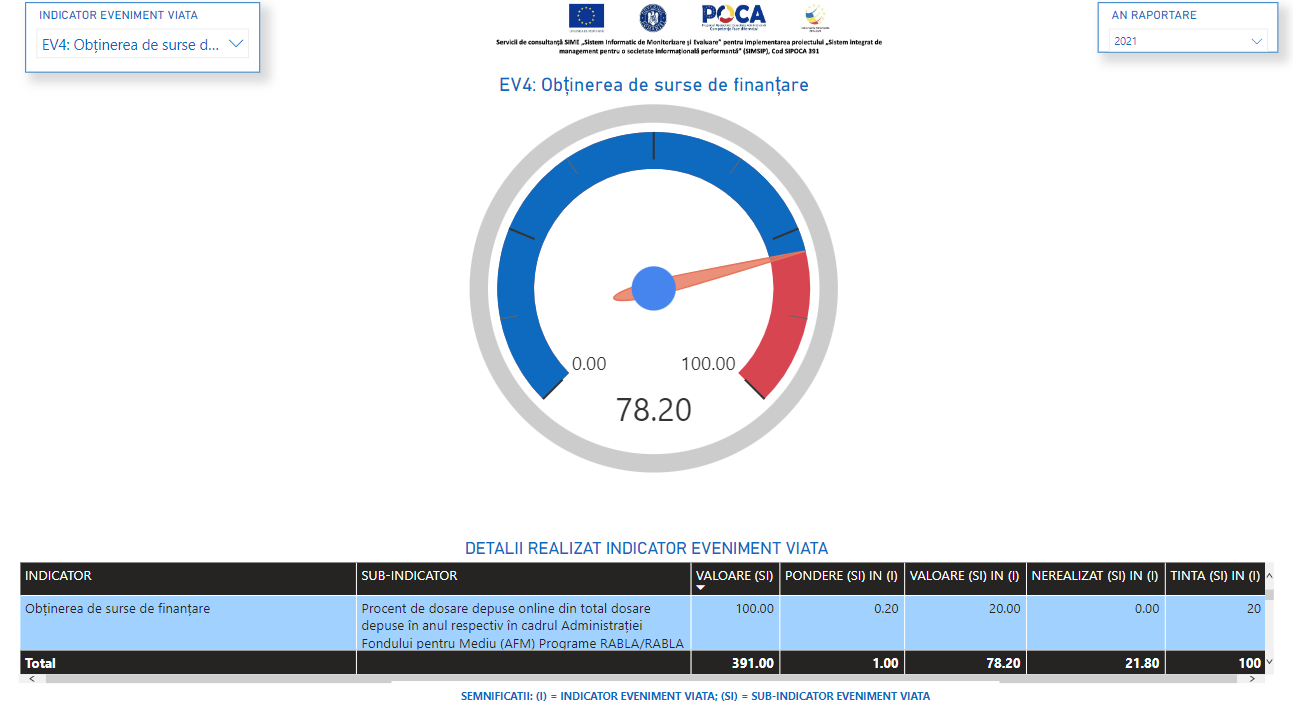 7
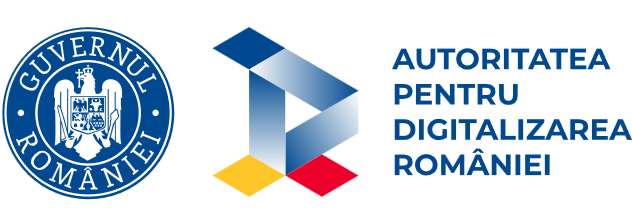 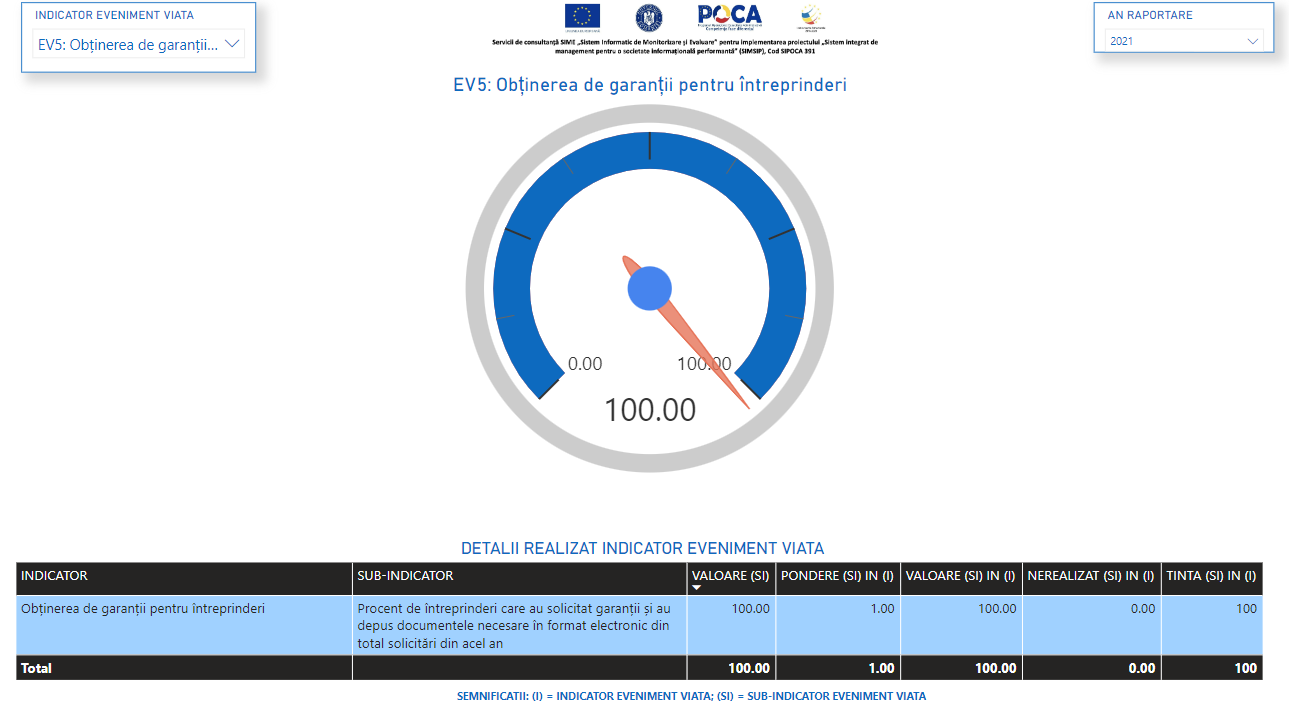 8
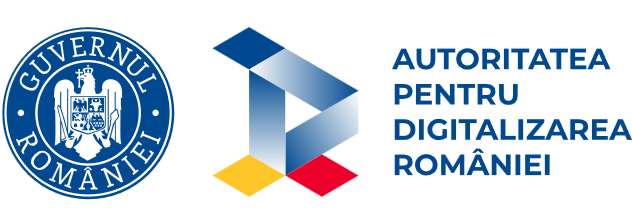 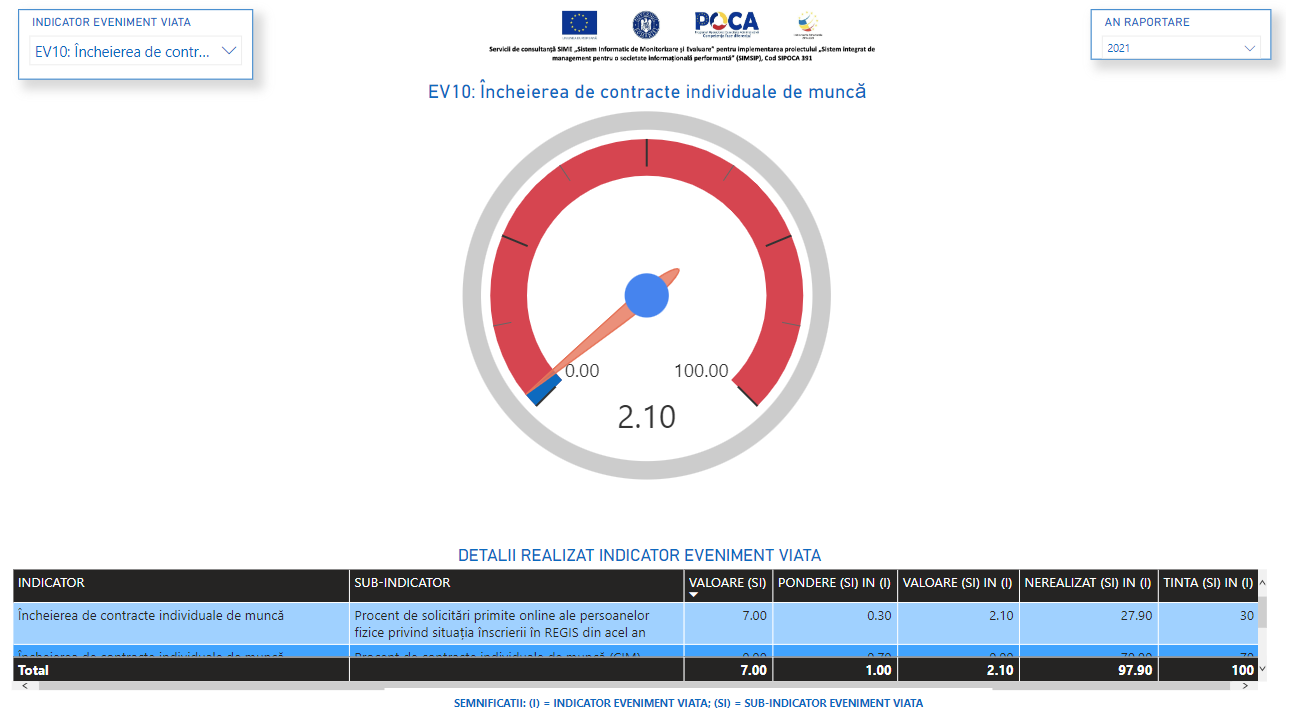 9
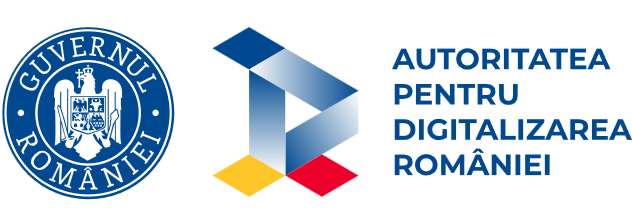 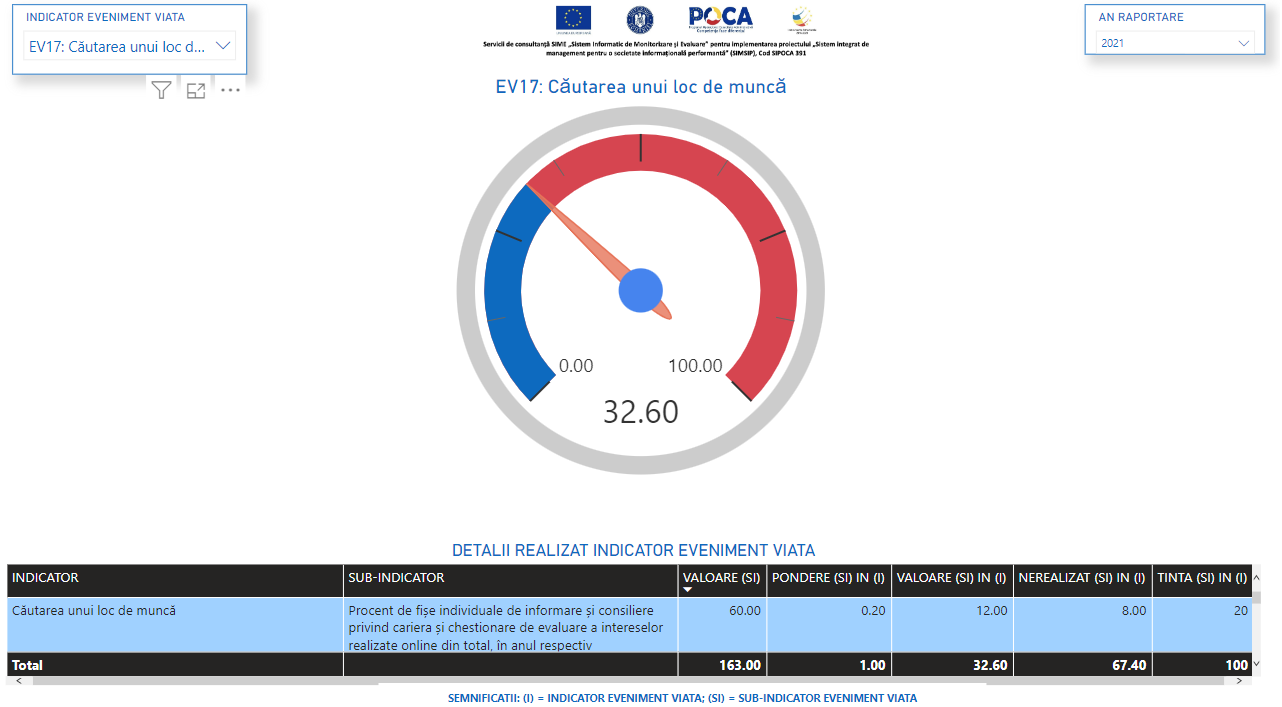 10
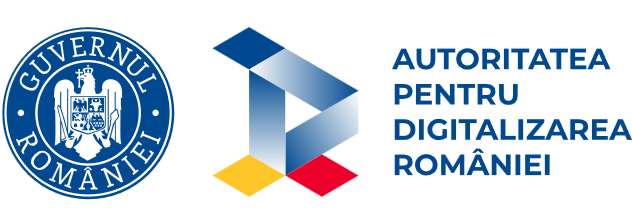 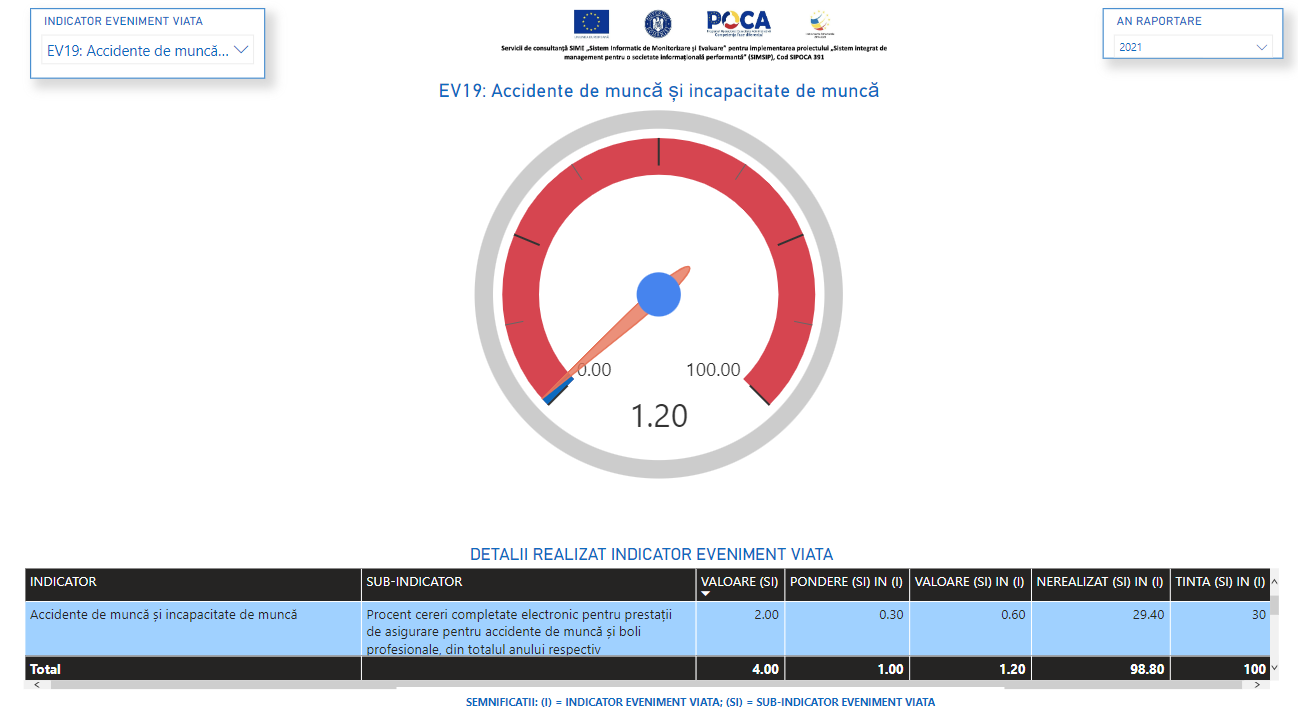 11
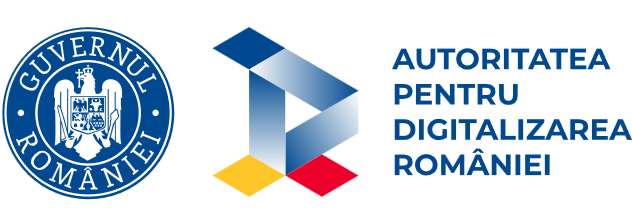 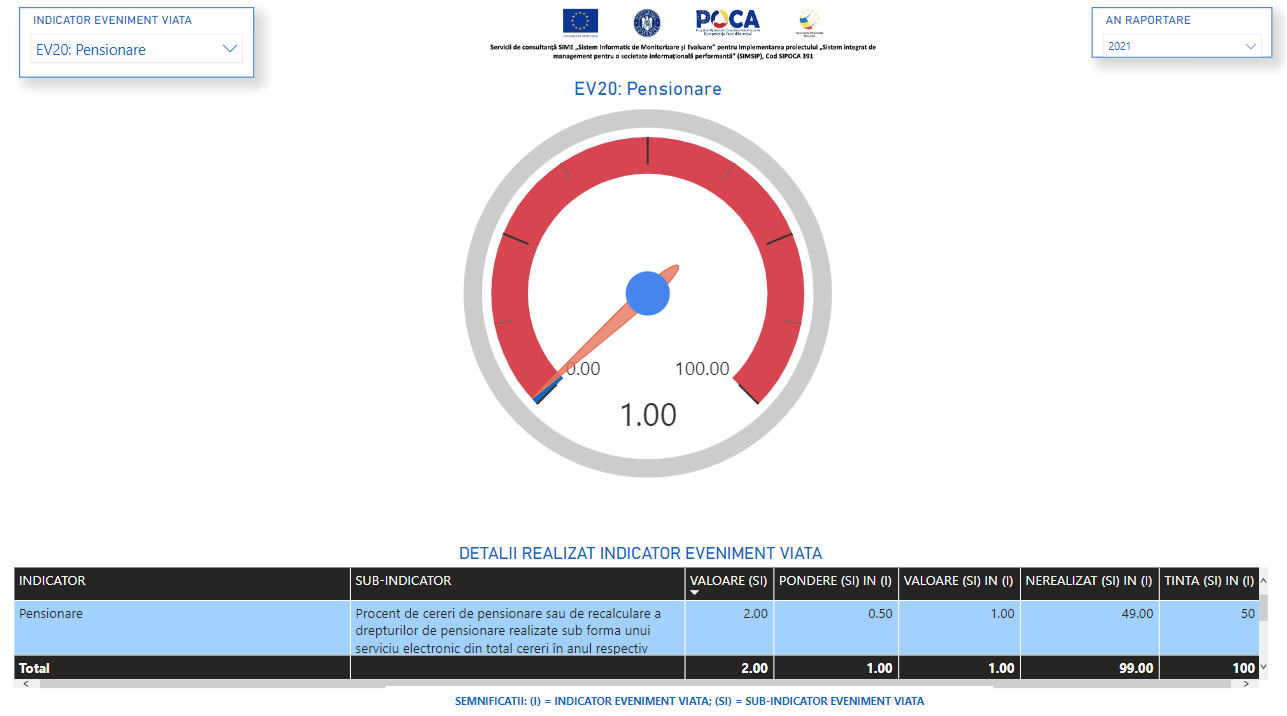 12
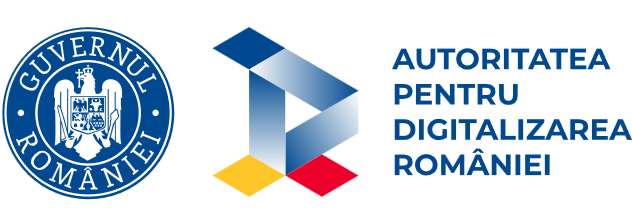 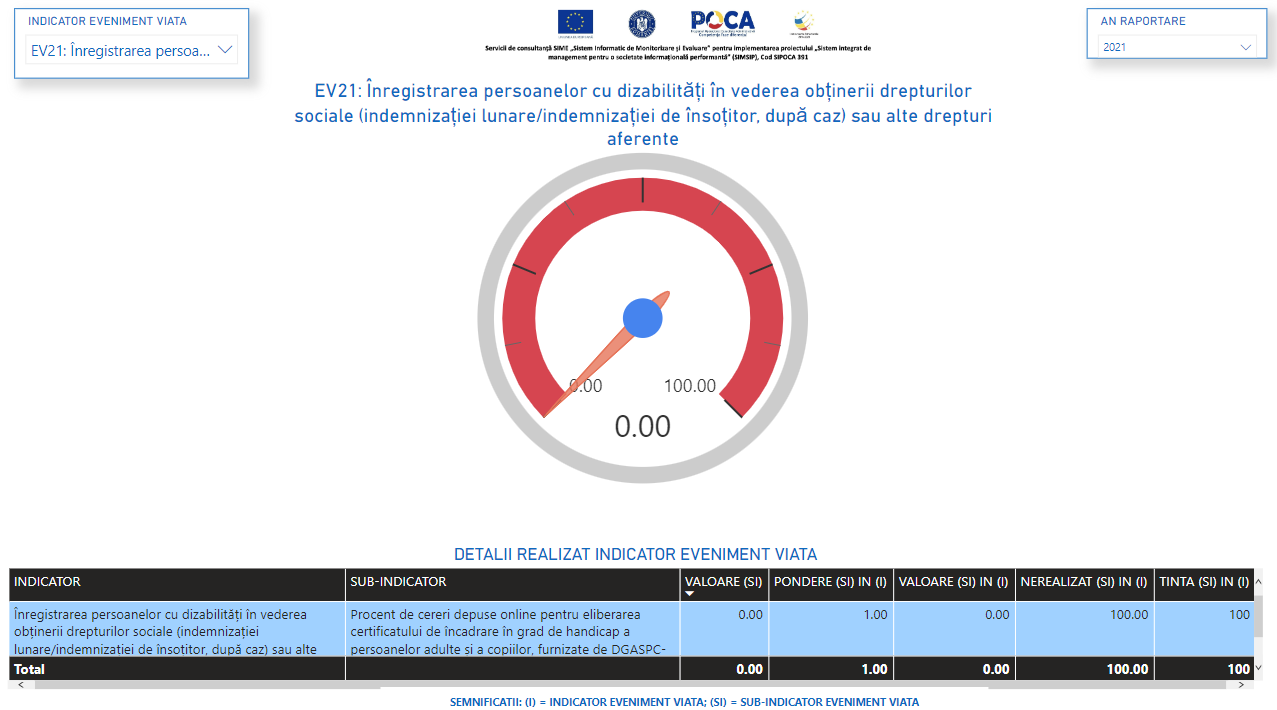 13
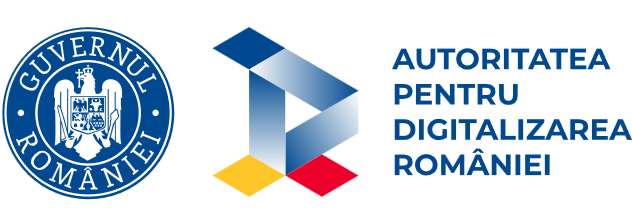 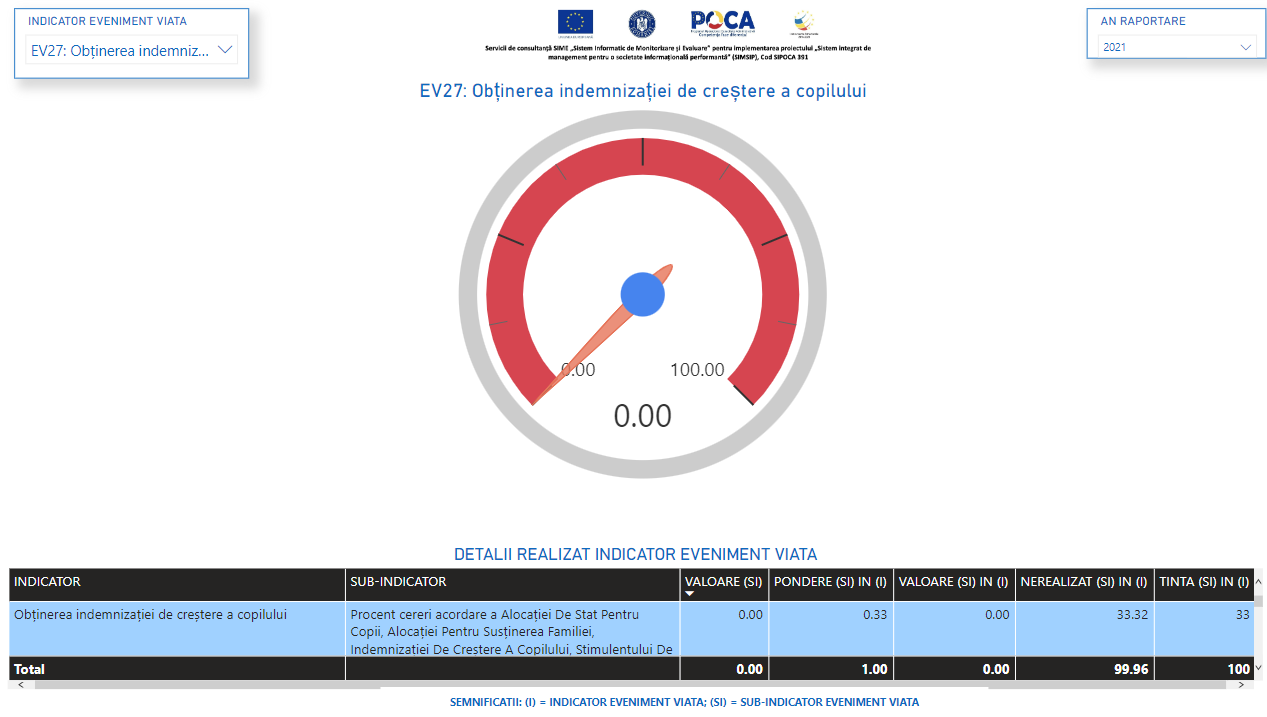 14
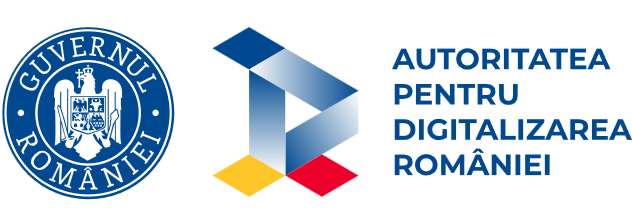 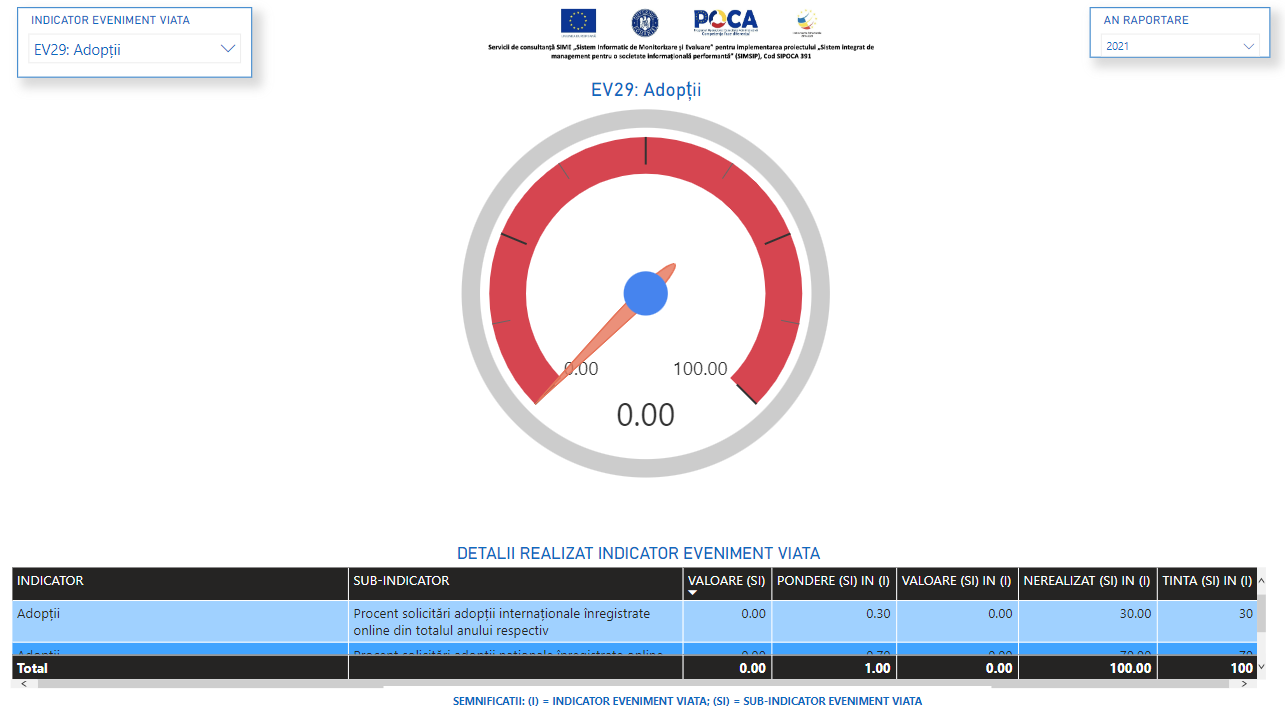 15
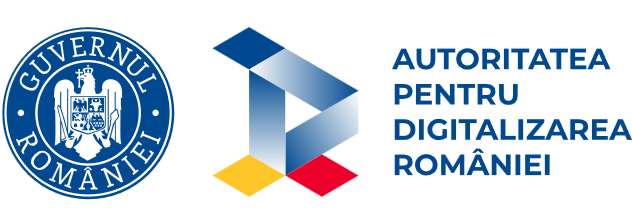 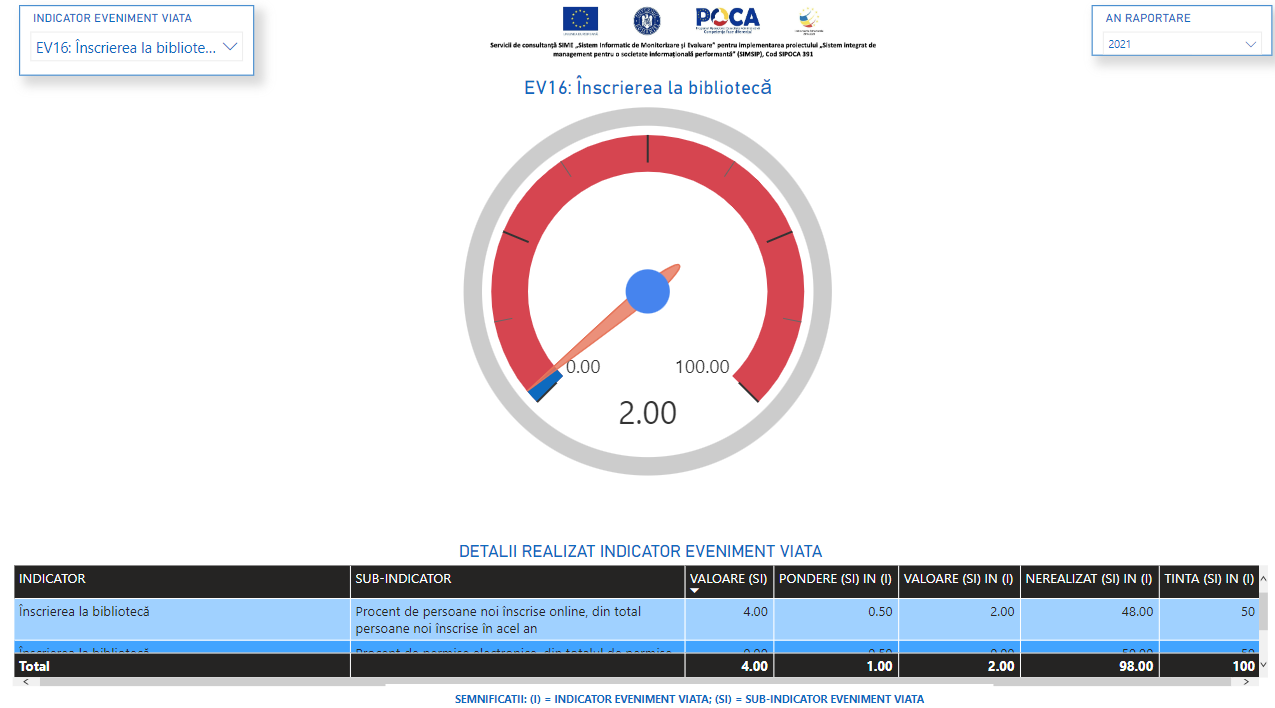 16
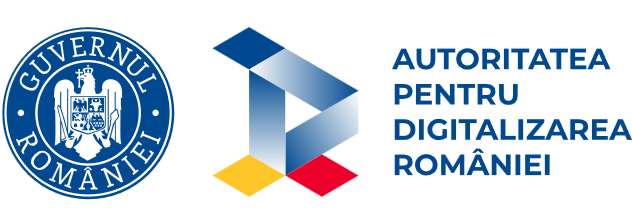 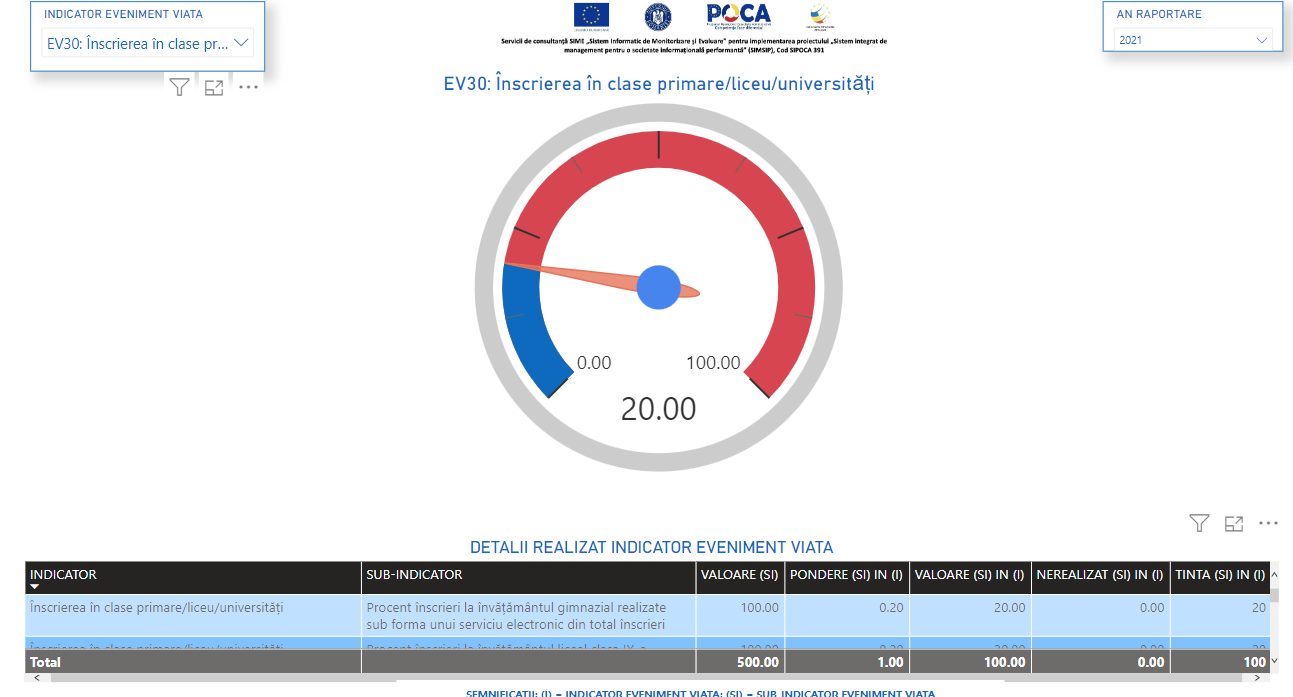 17
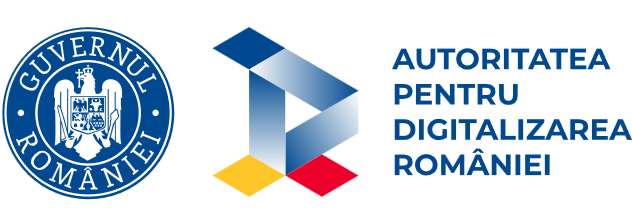 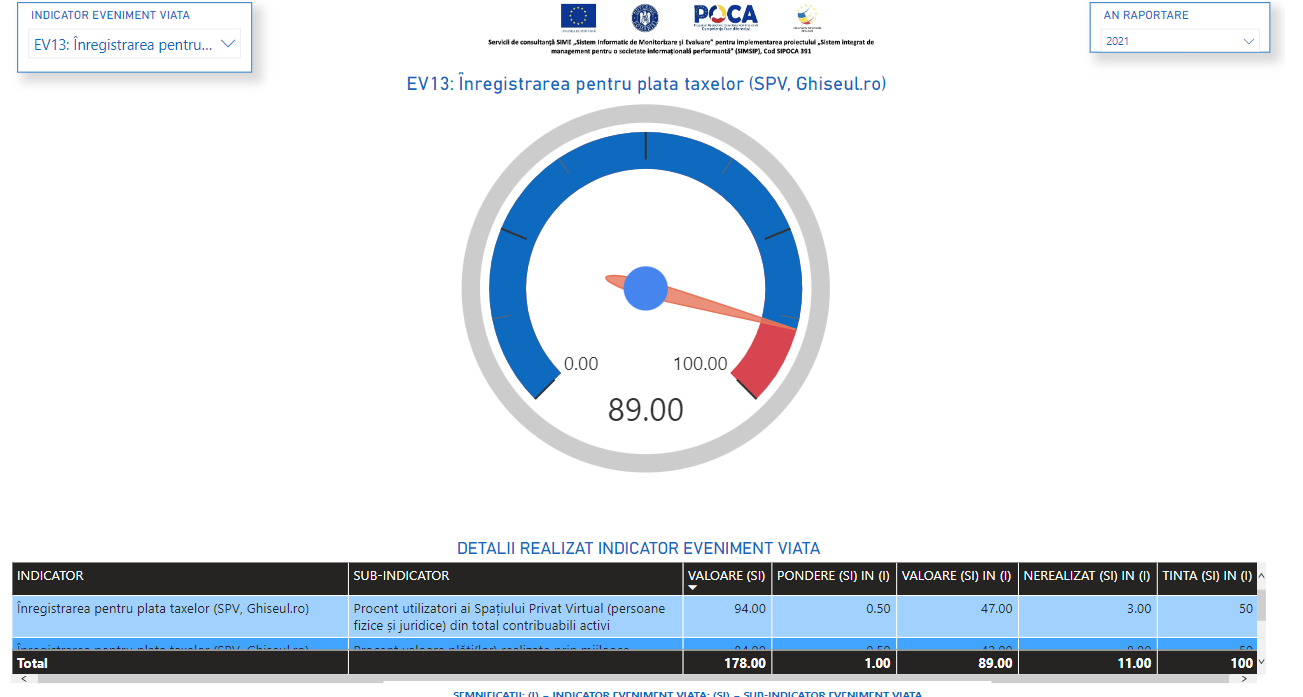 18
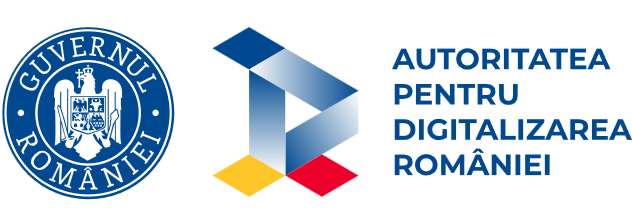 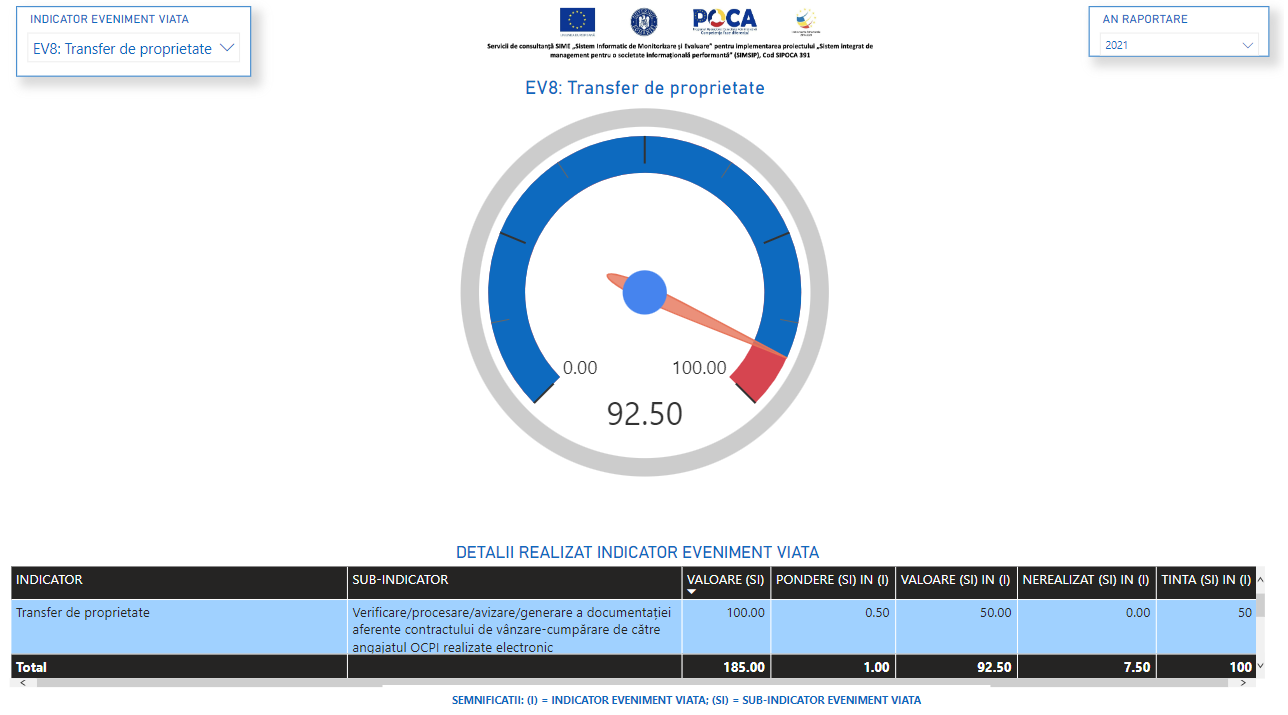 19
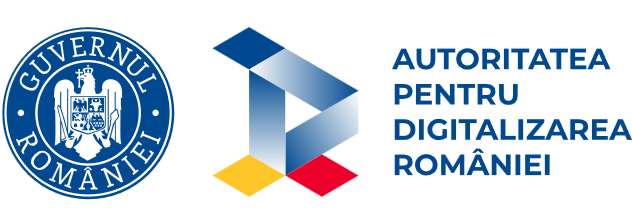 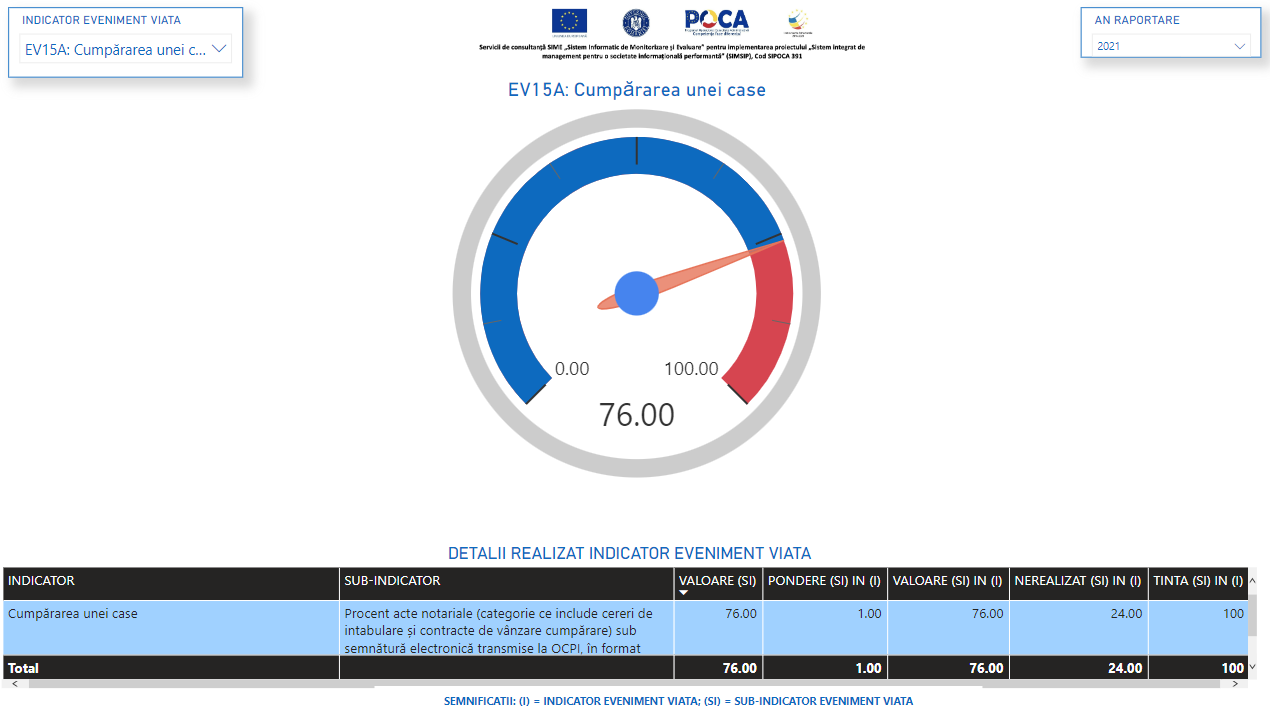 20
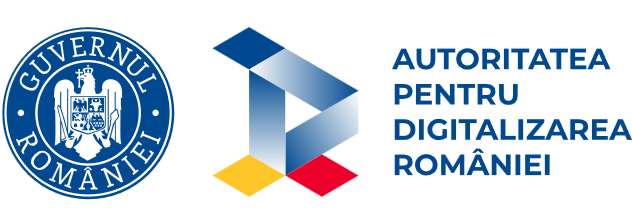 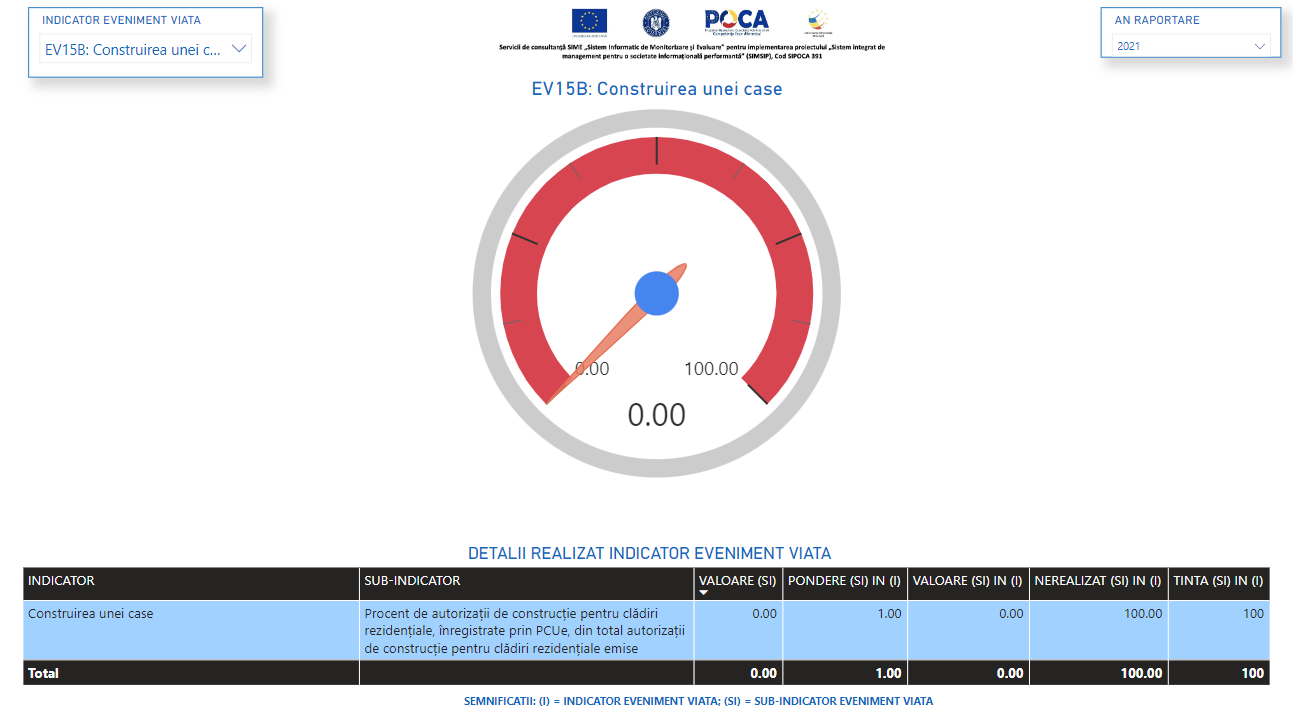 21
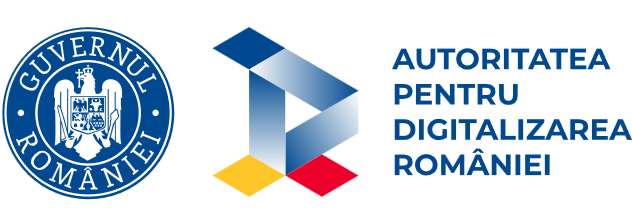 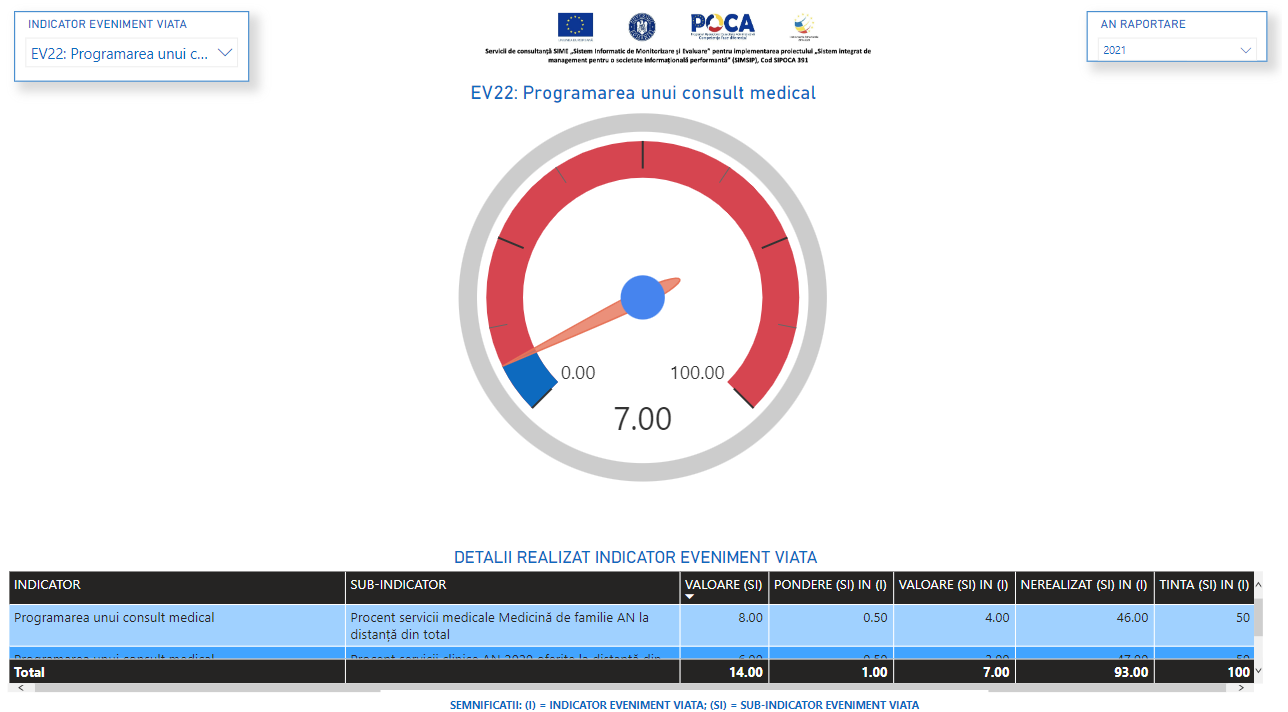 22
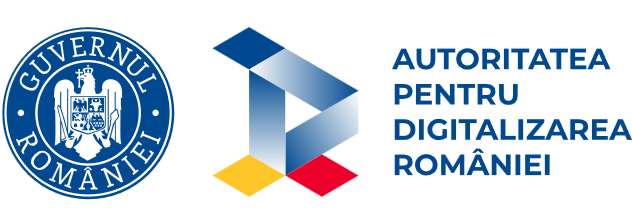 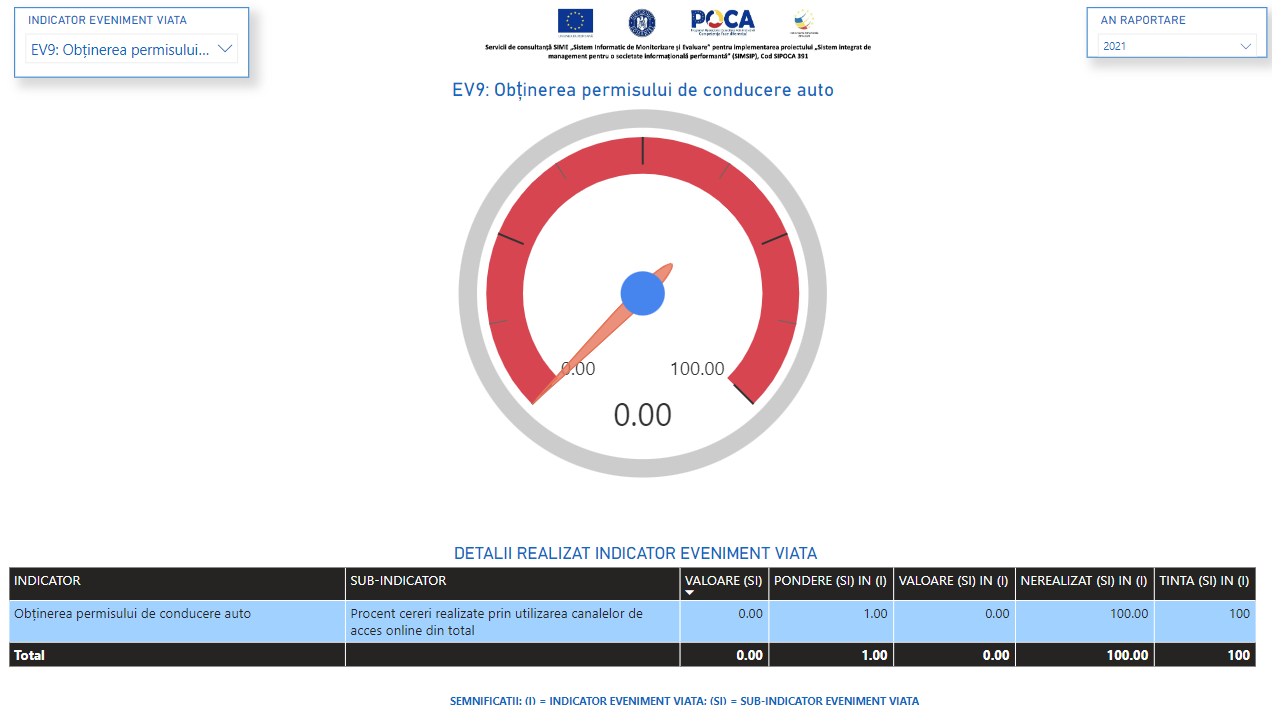 23
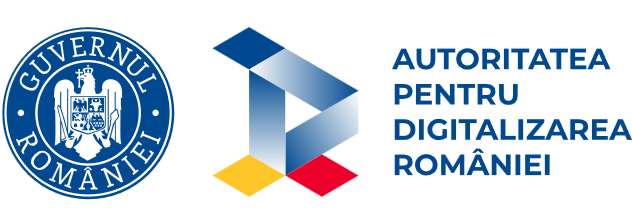 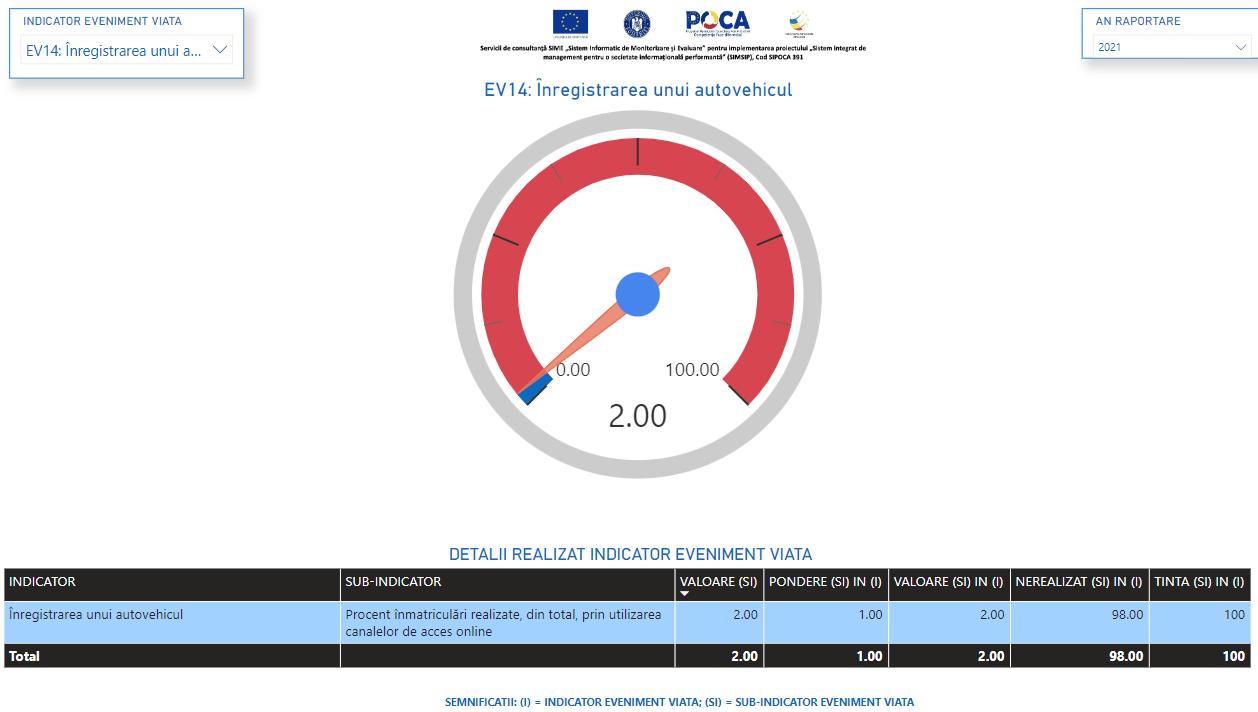 24
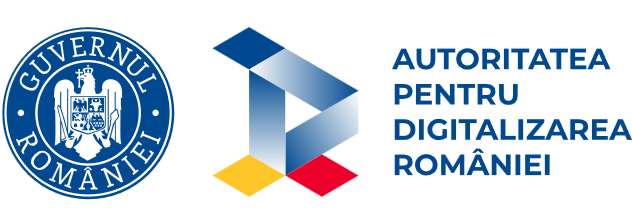 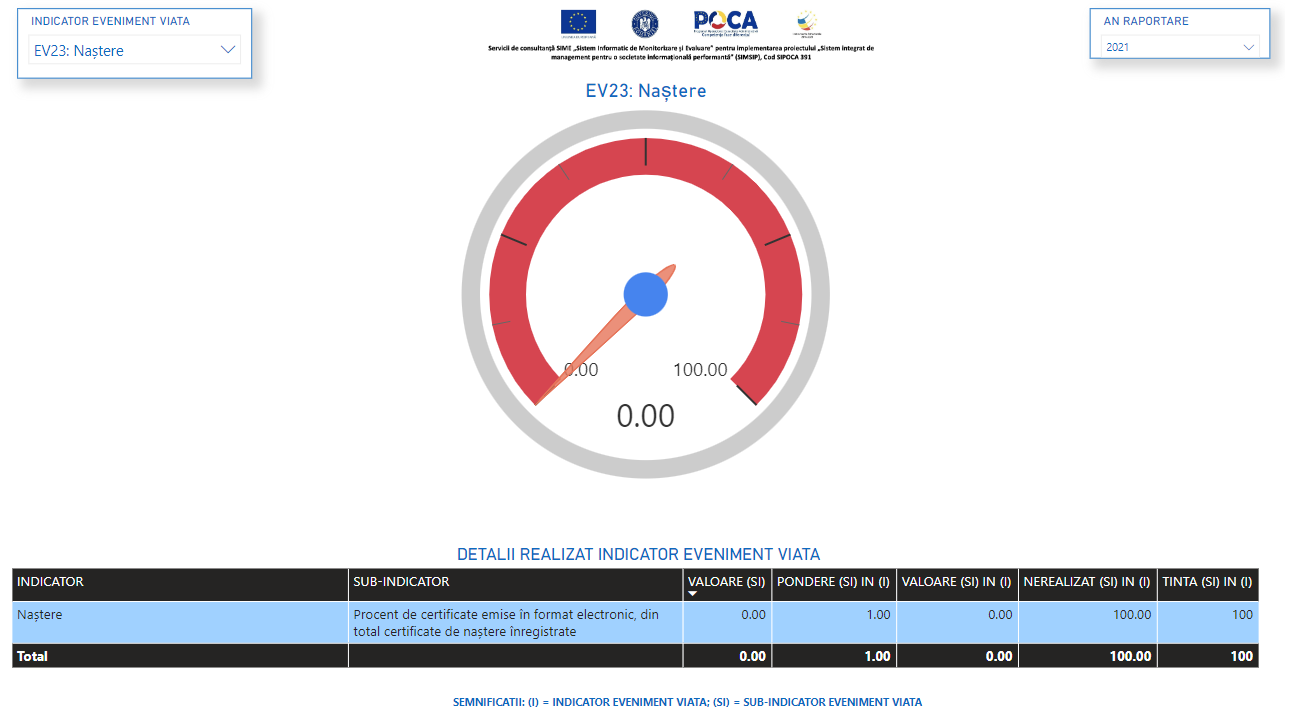 25
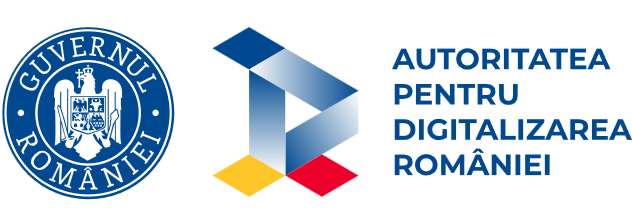 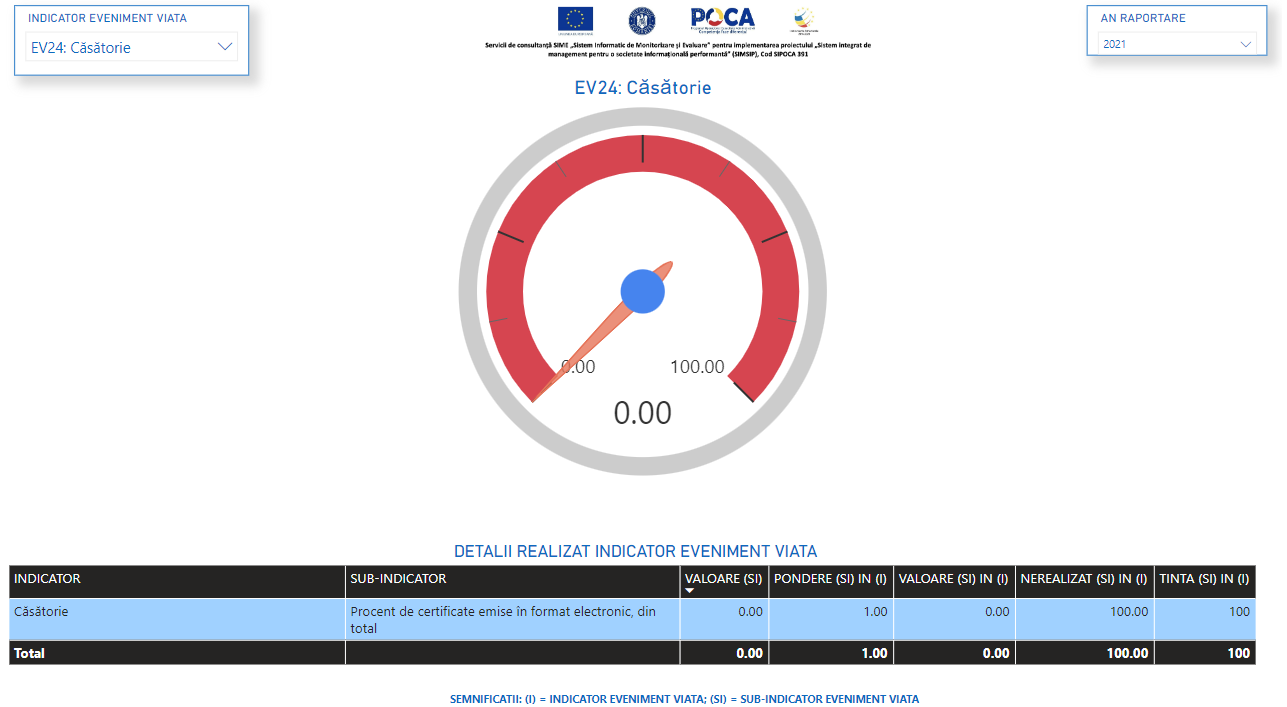 26
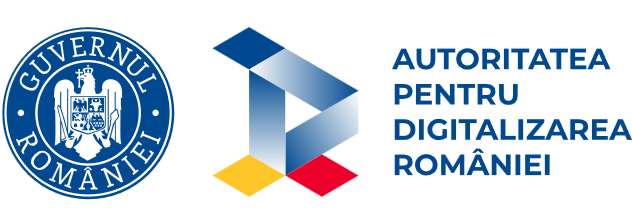 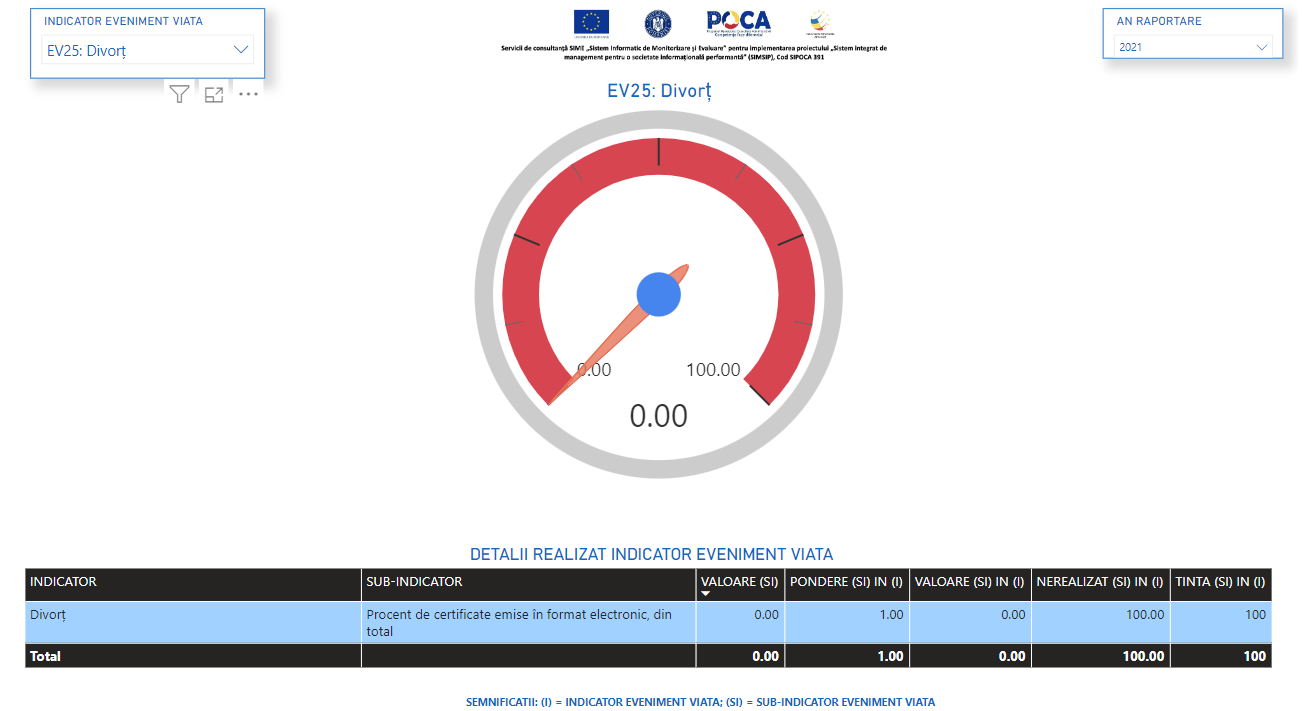 27
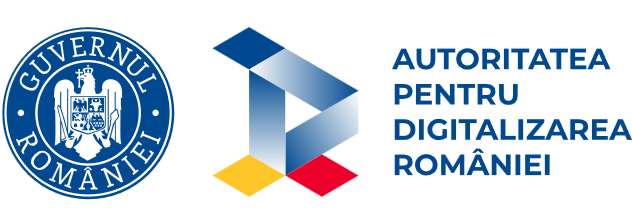 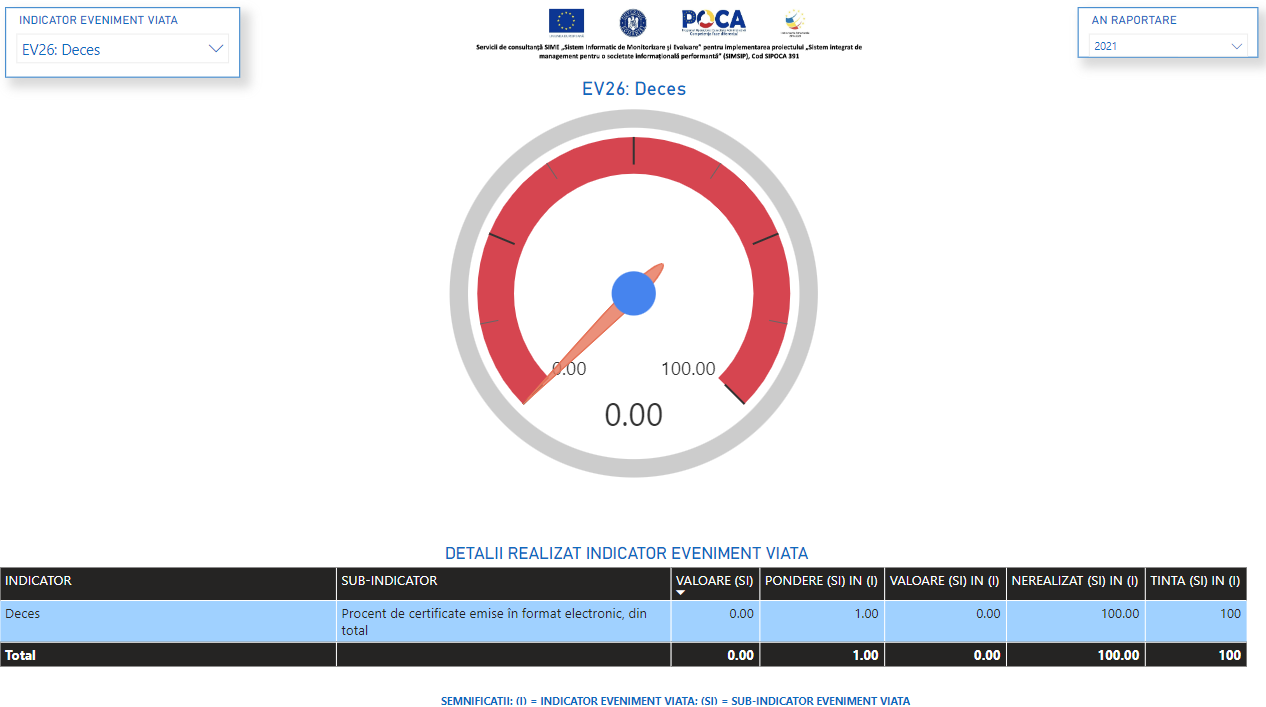 28
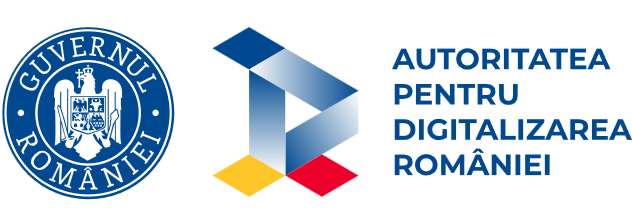 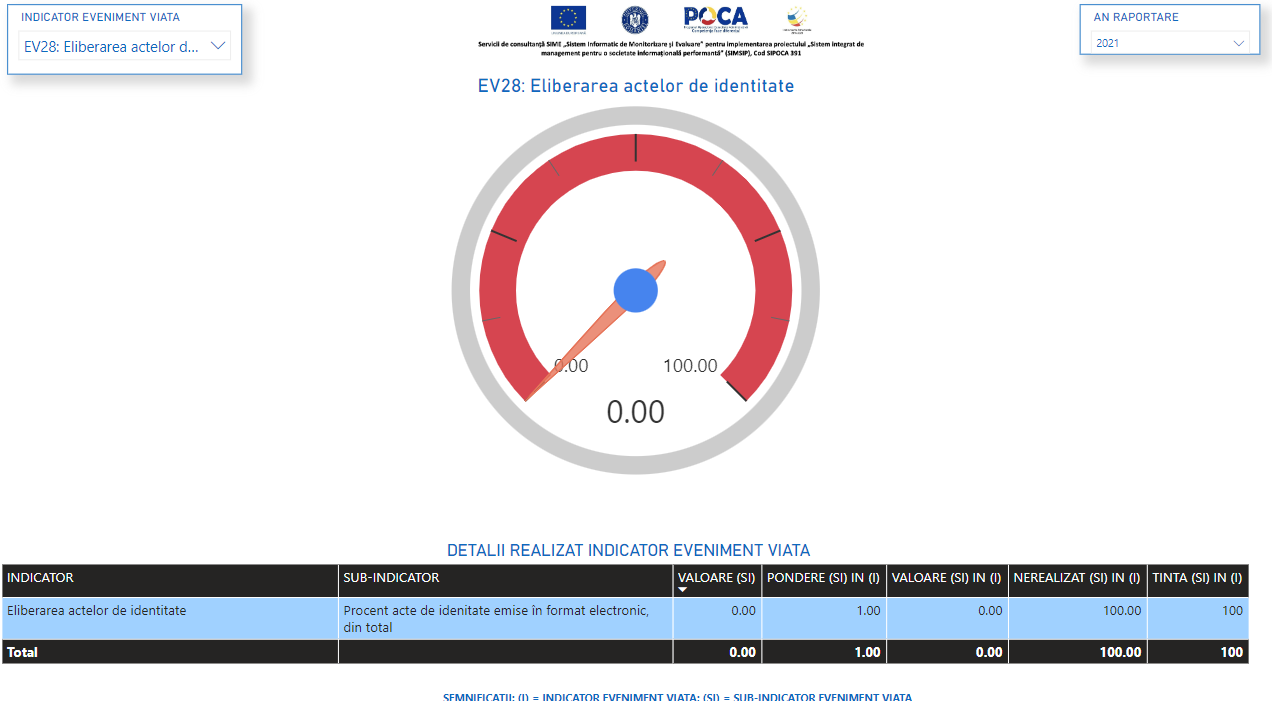 29
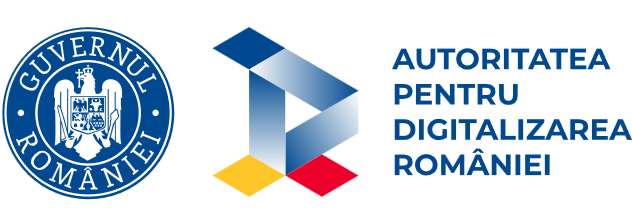 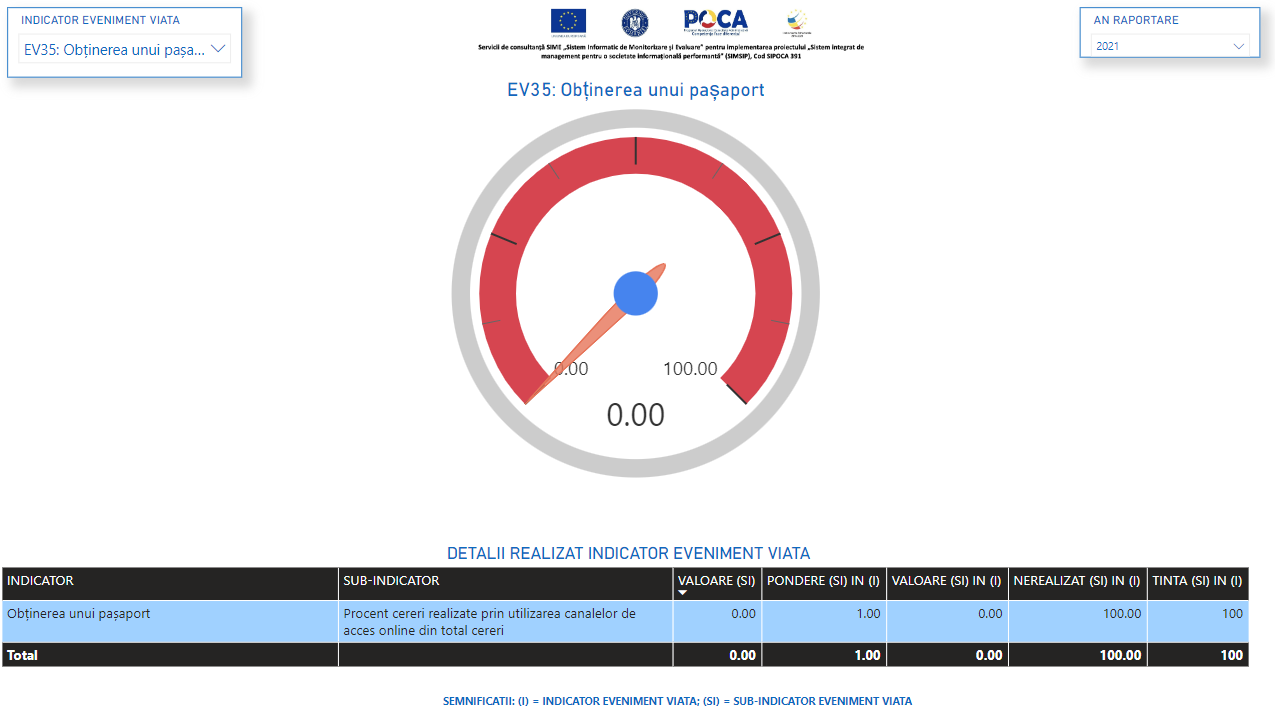 30
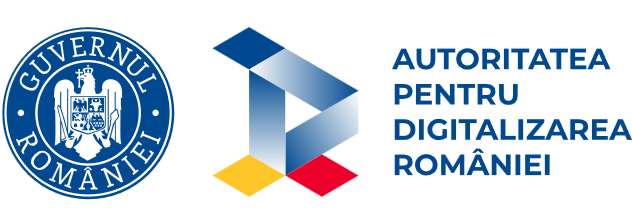 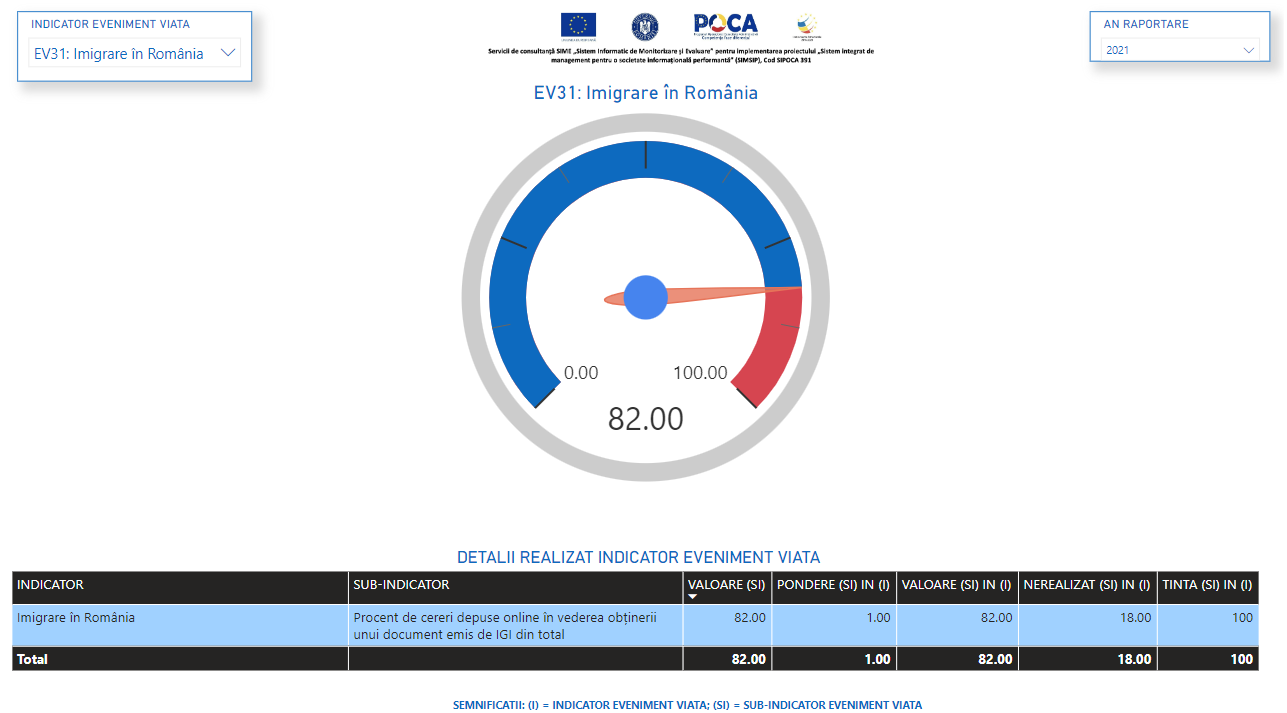 31
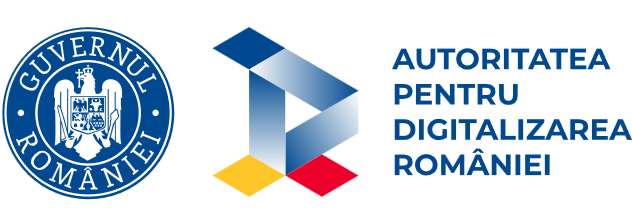 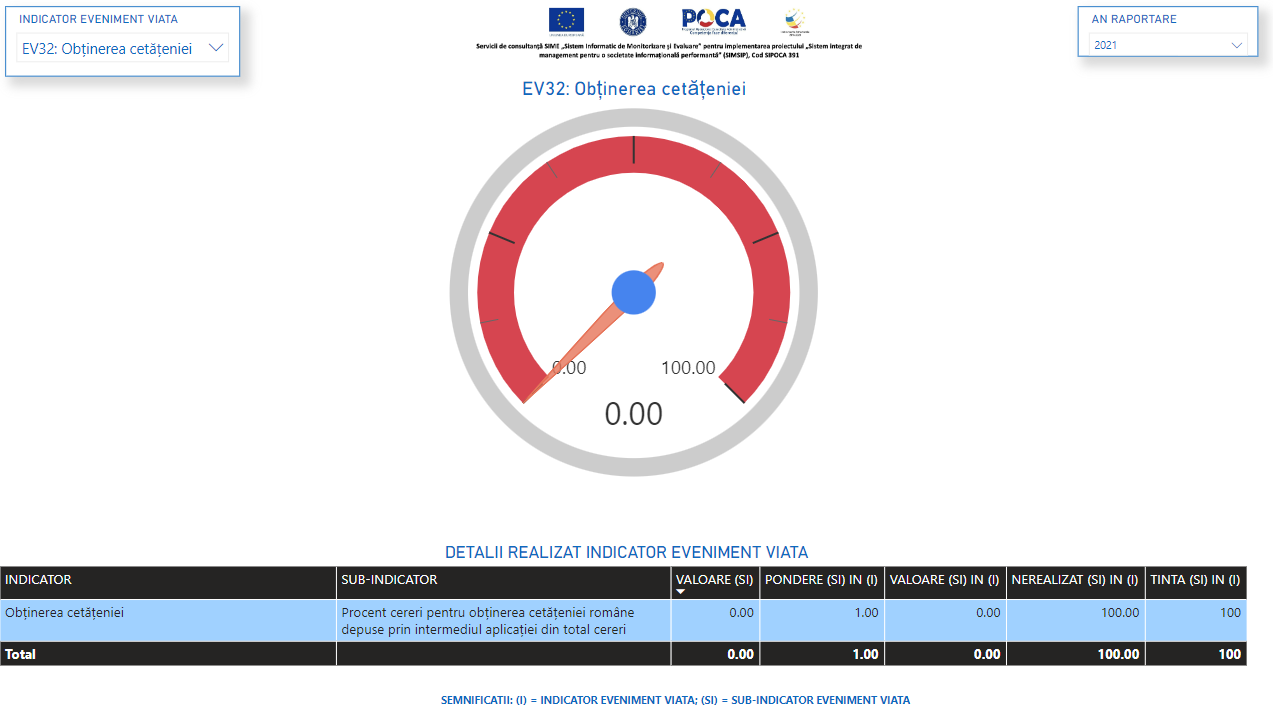 32
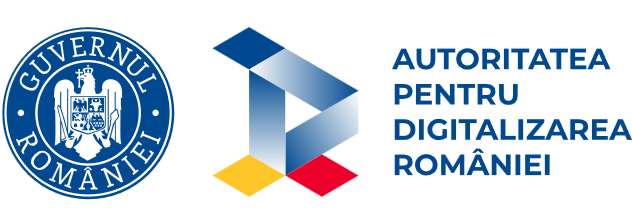 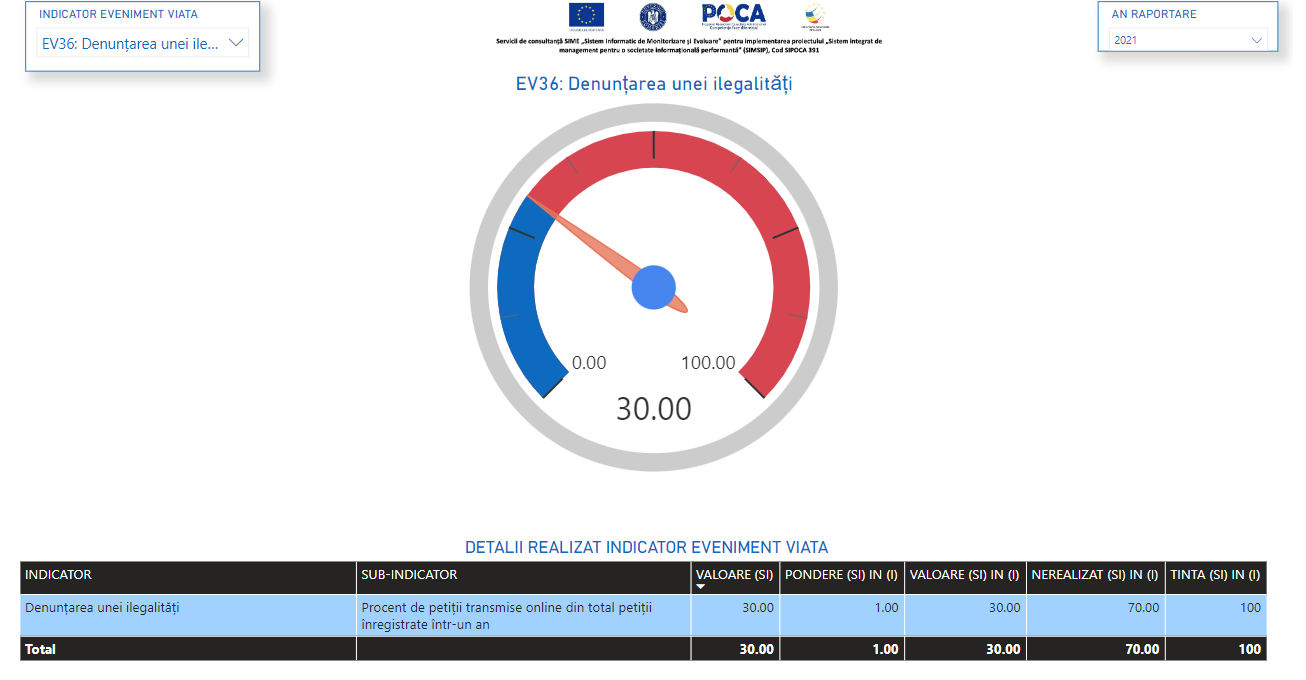 33
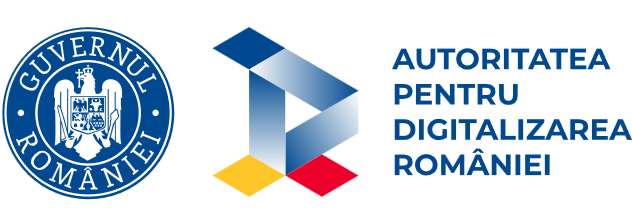 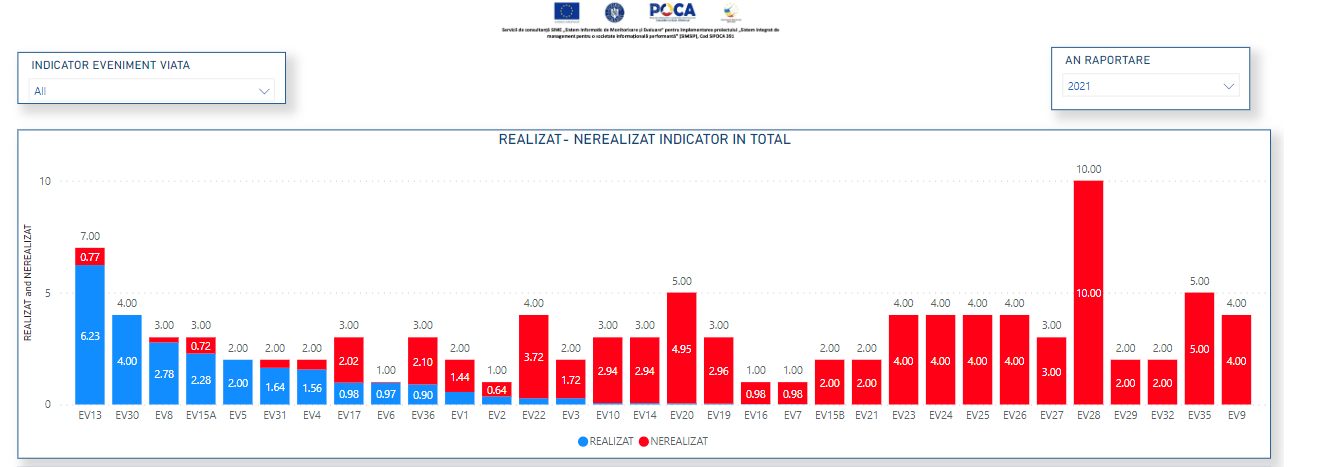 34
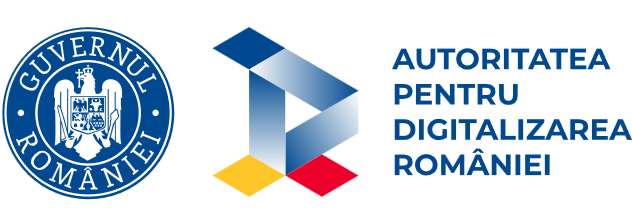 Evenimentele de viață care au înregistrat o creștere în anul 2021
35
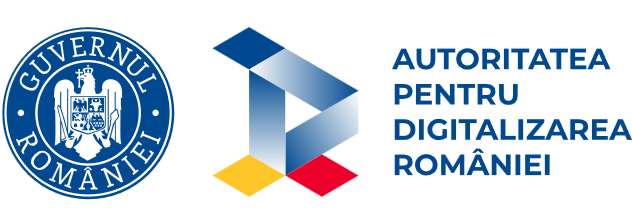 Instituții responsabile care, prin eforturile lor,
  au determinat creșterea nivelului de digitalizare
36
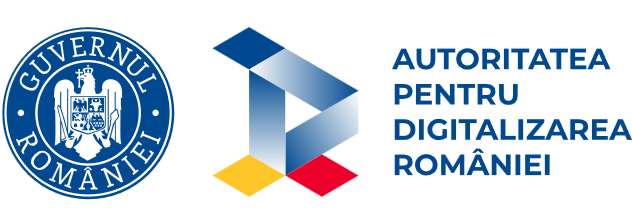 GRADUL DE DIGITALIZARE A ROMÂNIEI
Anul 2021
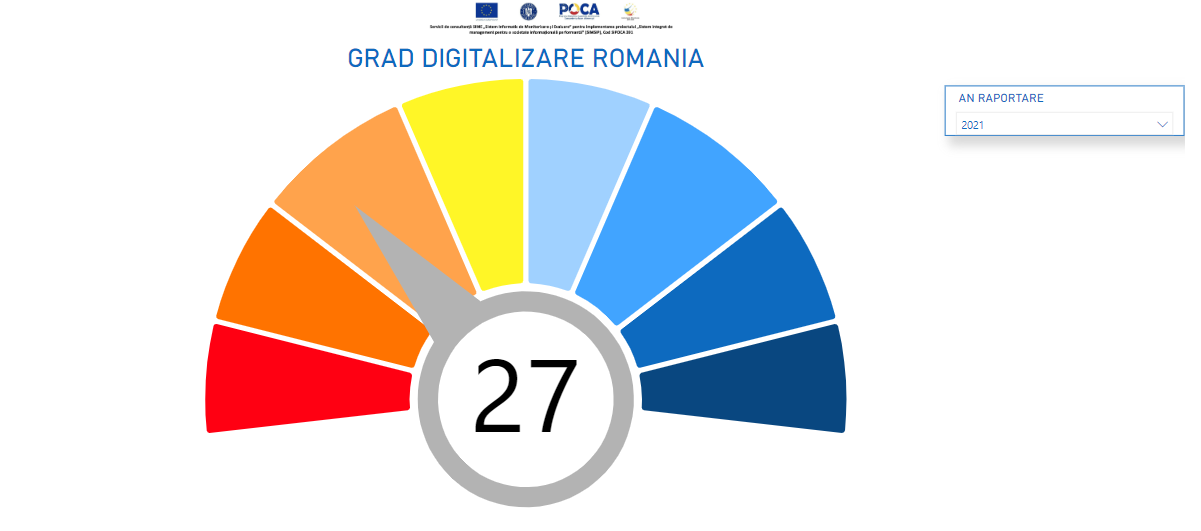 37